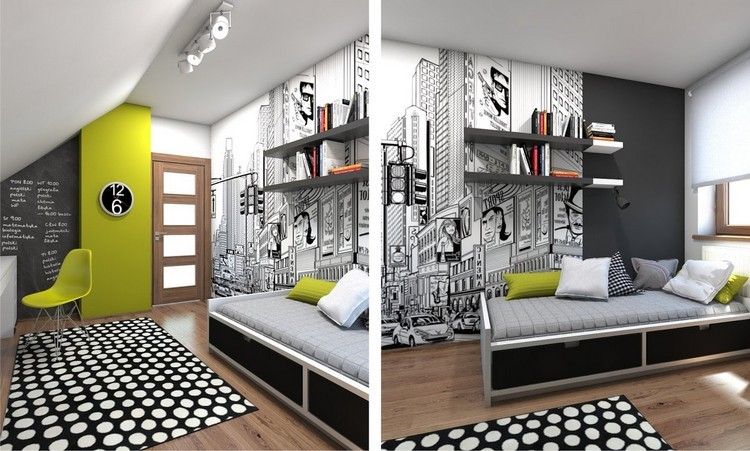 Diseño de interiores Nuestro espacio2° medio
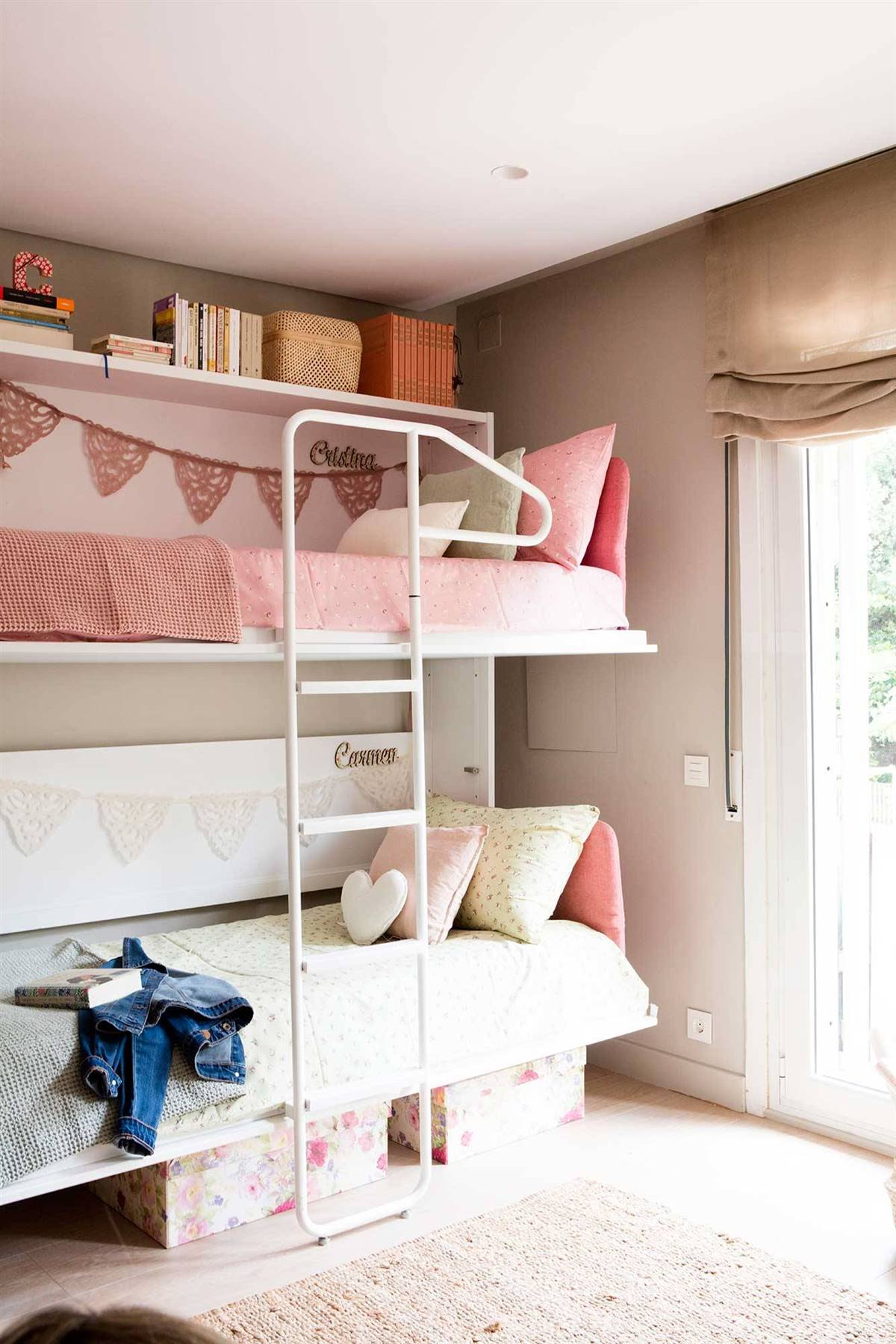 OA 2
Crear trabajos y proyectos visuales basados en sus imaginarios personales, investigando el manejo de materiales sustentables en procedimientos de grabado y pintura mural.
OA 5
Realizar juicios críticos de trabajos y proyectos visuales personales y de sus pares, fundamentados en criterios referidos al contexto, la materialidad, el lenguaje visual y el propósito expresivo.
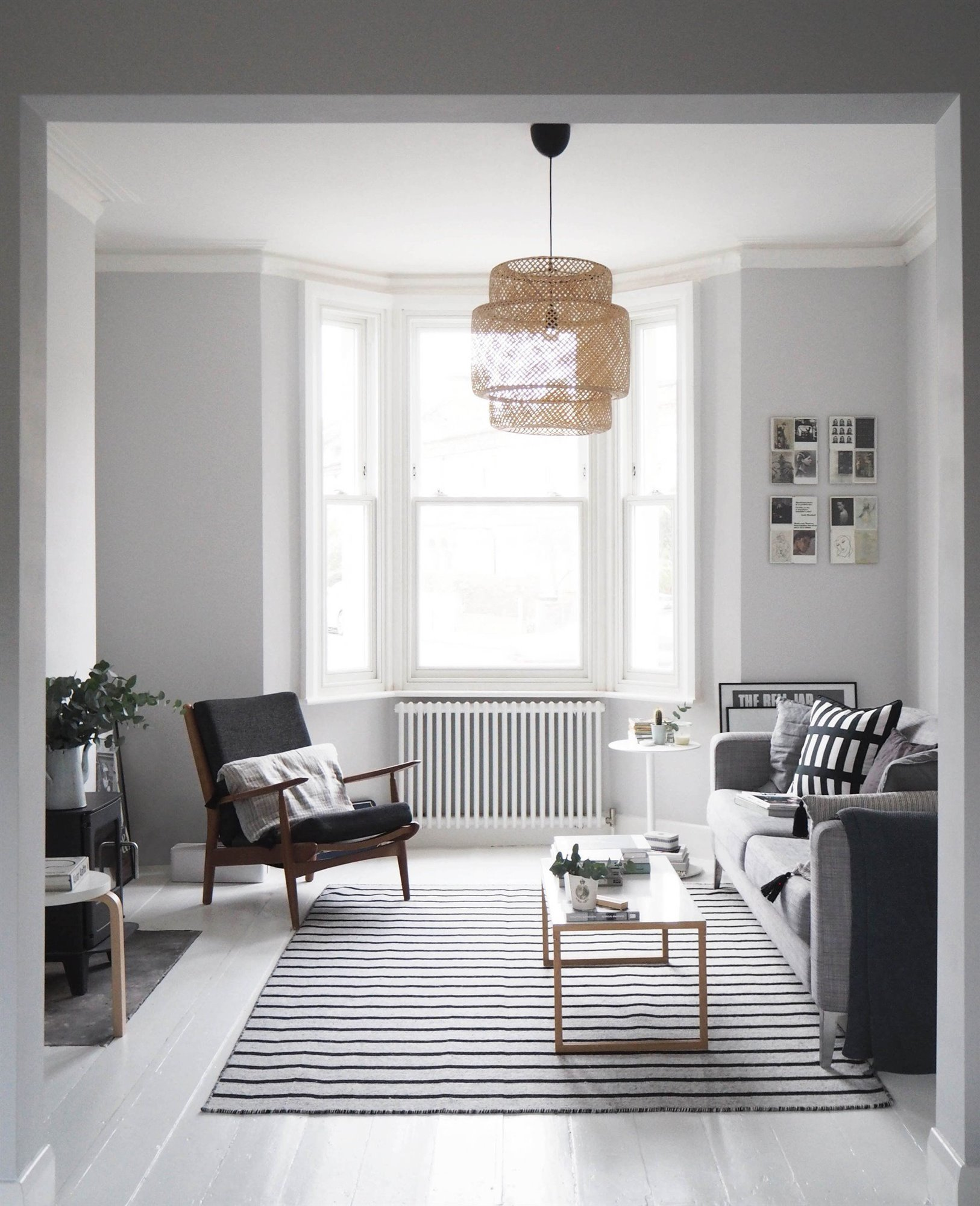 ¿Qué es el diseño de interiores?
 Es un área compartida por la arquitectura y el diseño que se preocupa de dar forma a los espacios interiores, procurando responder a criterios funcionales, físicos y estéticos, para para mejorar la calidad de vida en los hogares, espacios recreativos, educativos y laborales, entre otros; a través del estudio y solución espacial, funcional, artística, tecnológica y económica.
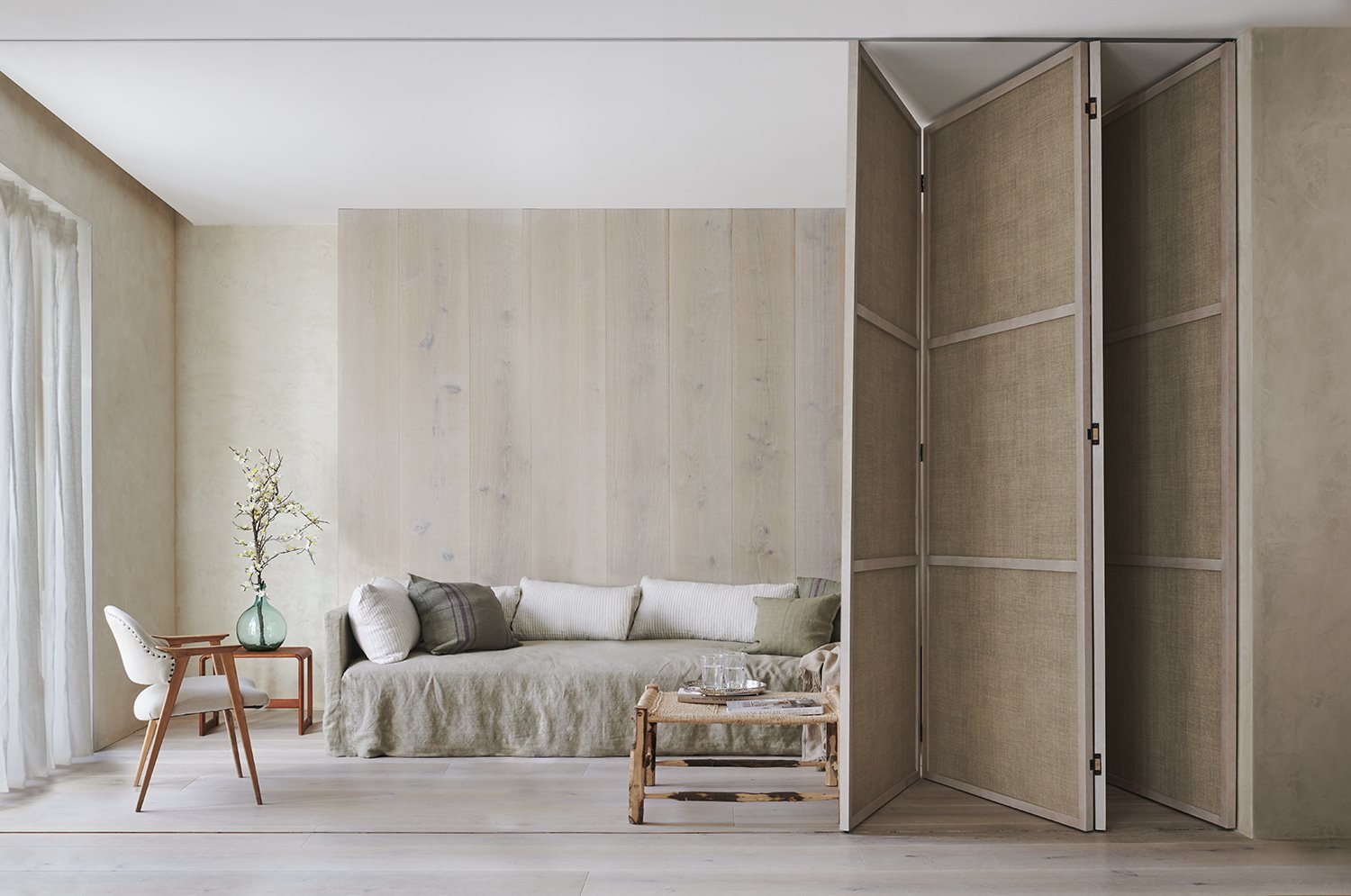 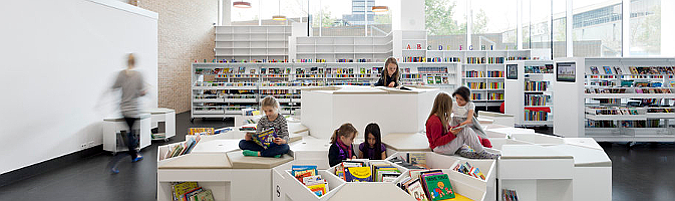 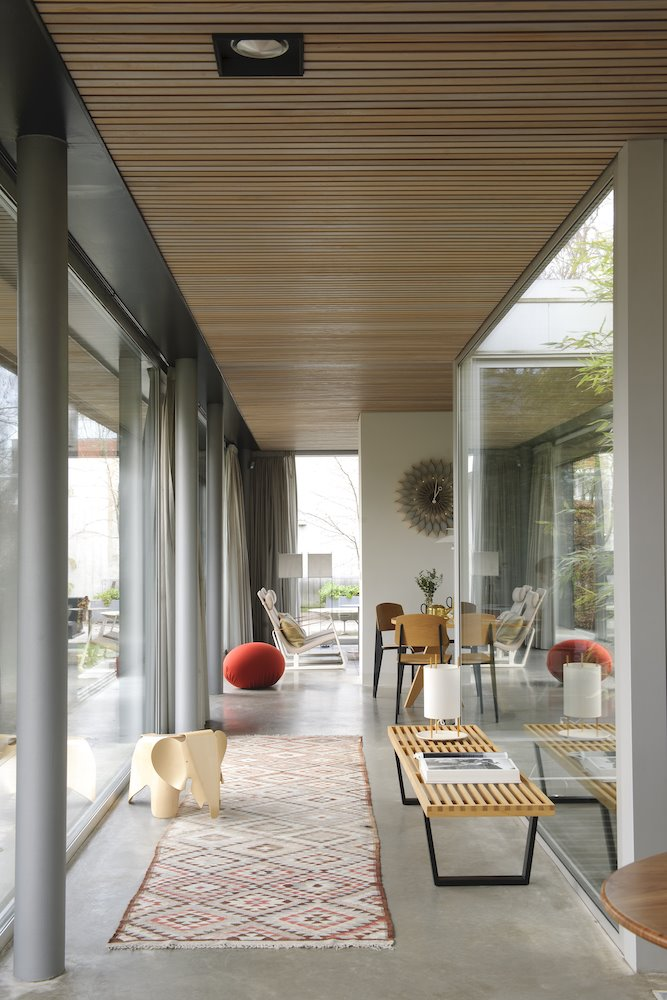 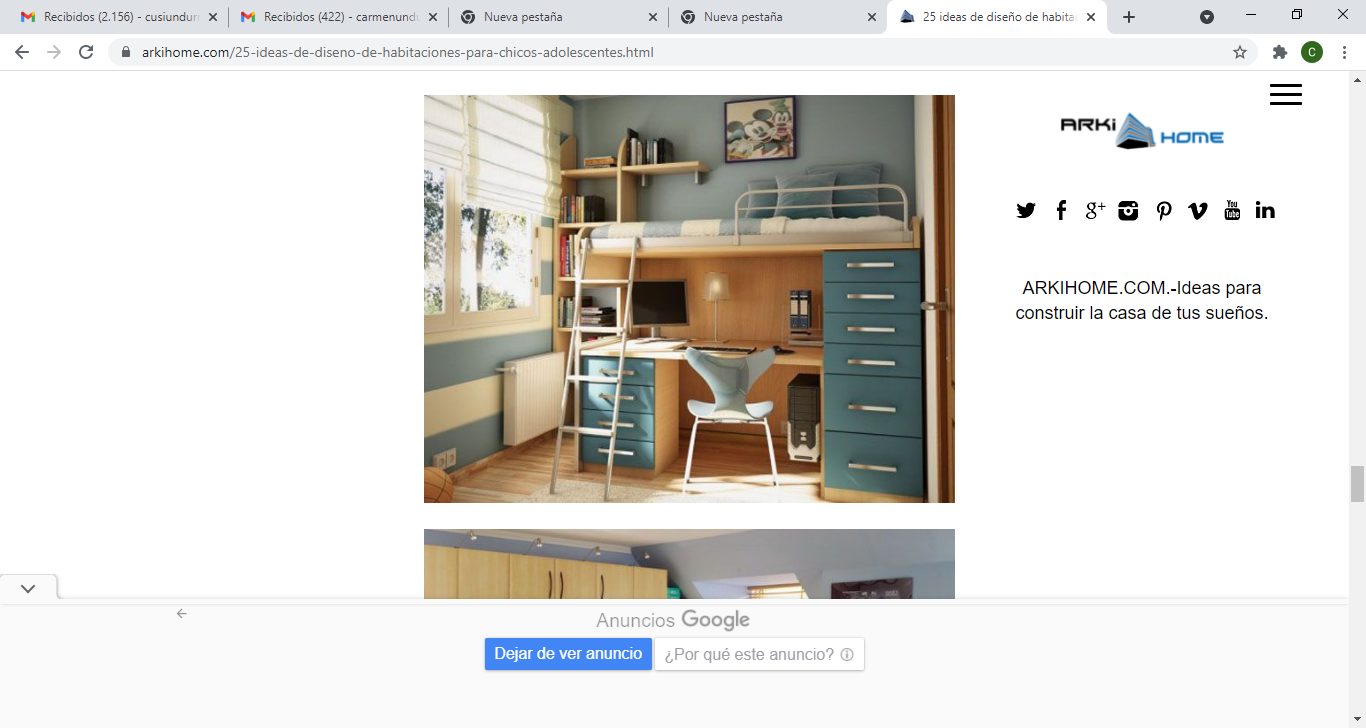 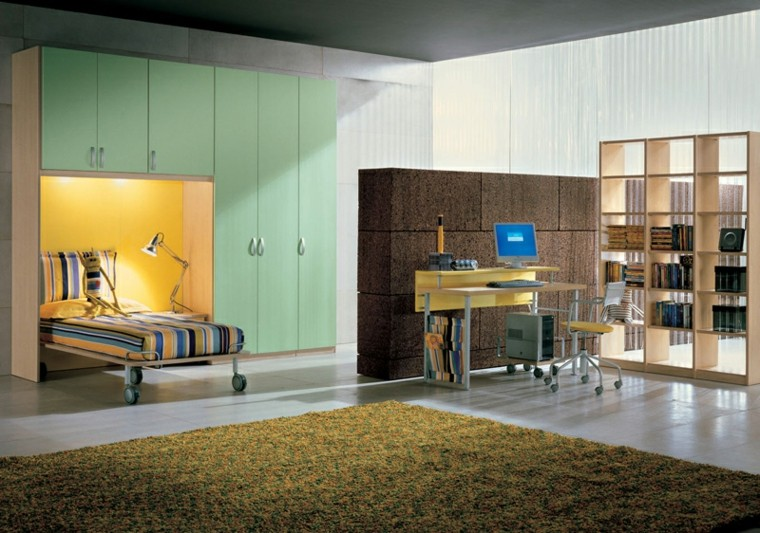 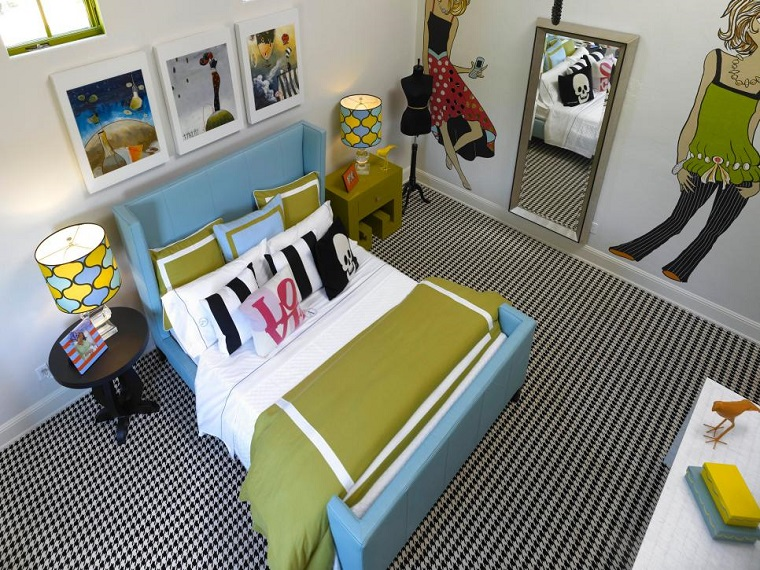 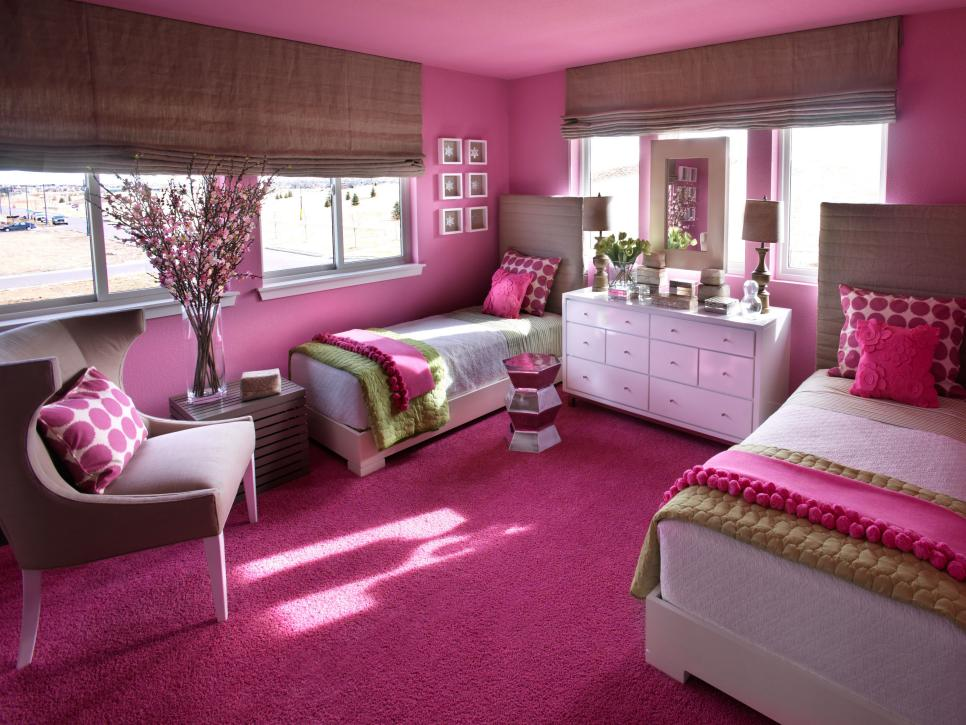 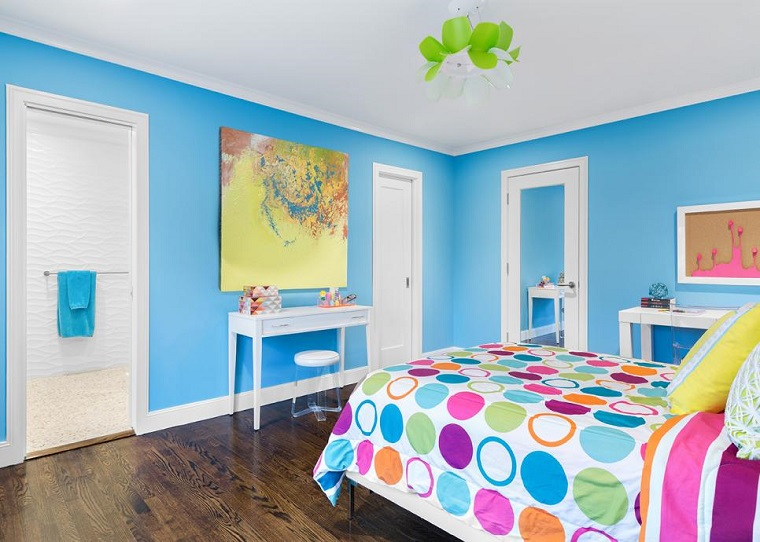 ¿Cuál de estas habitaciones me gusta más?
¿Por qué?
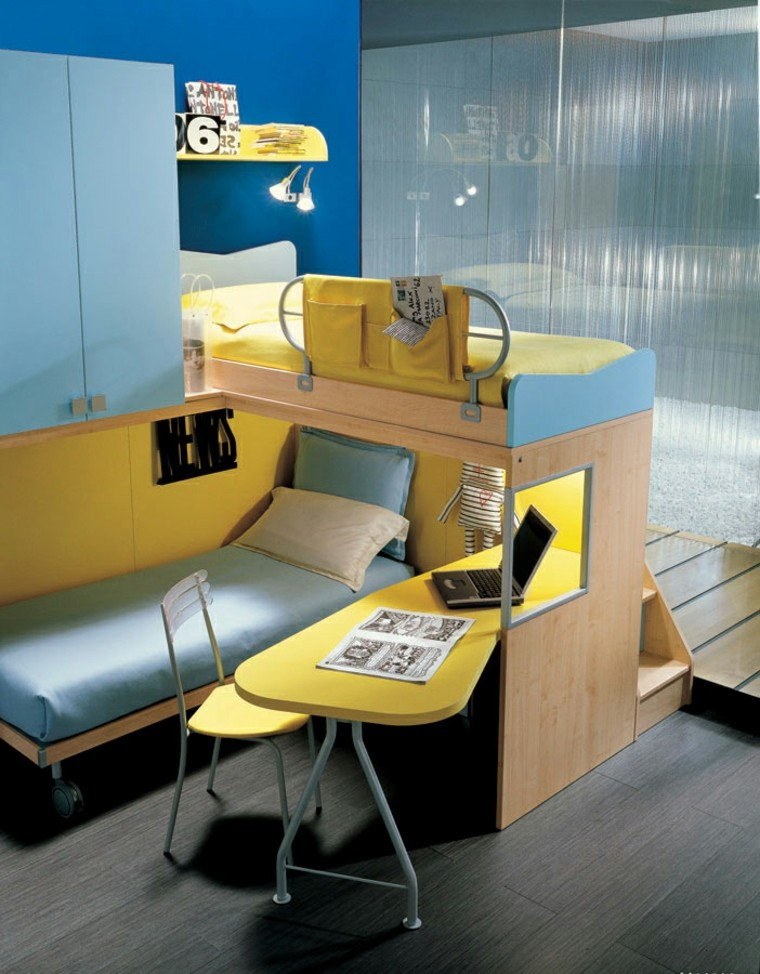 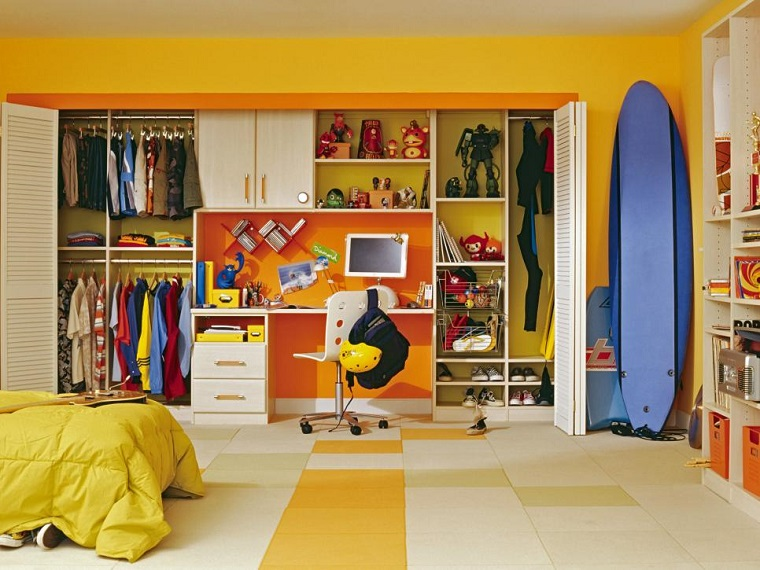 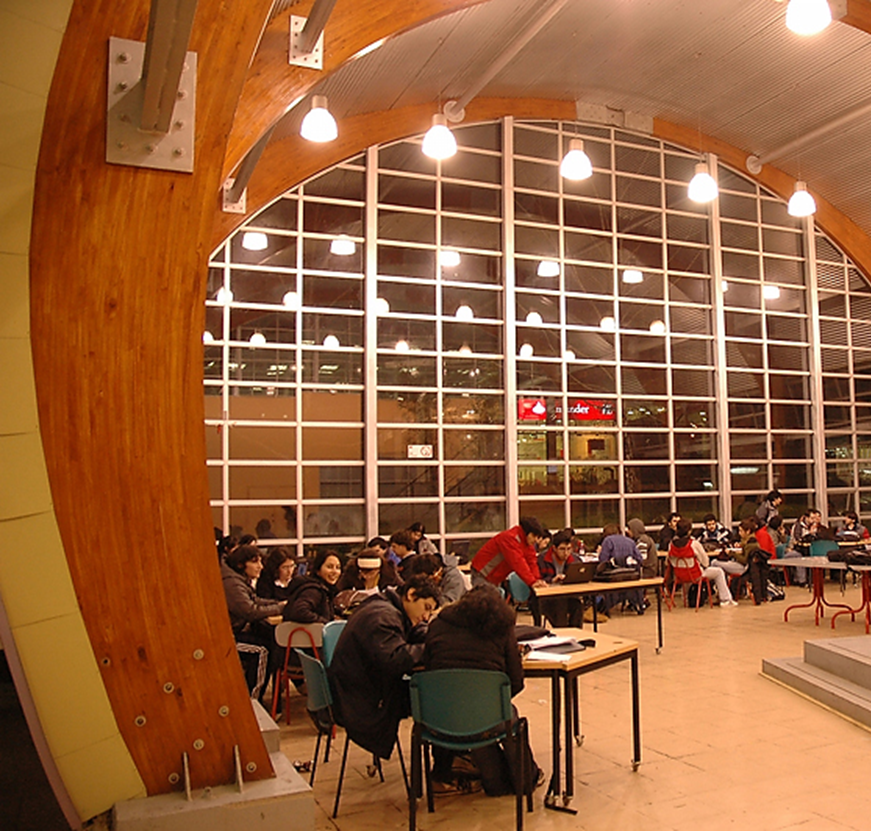 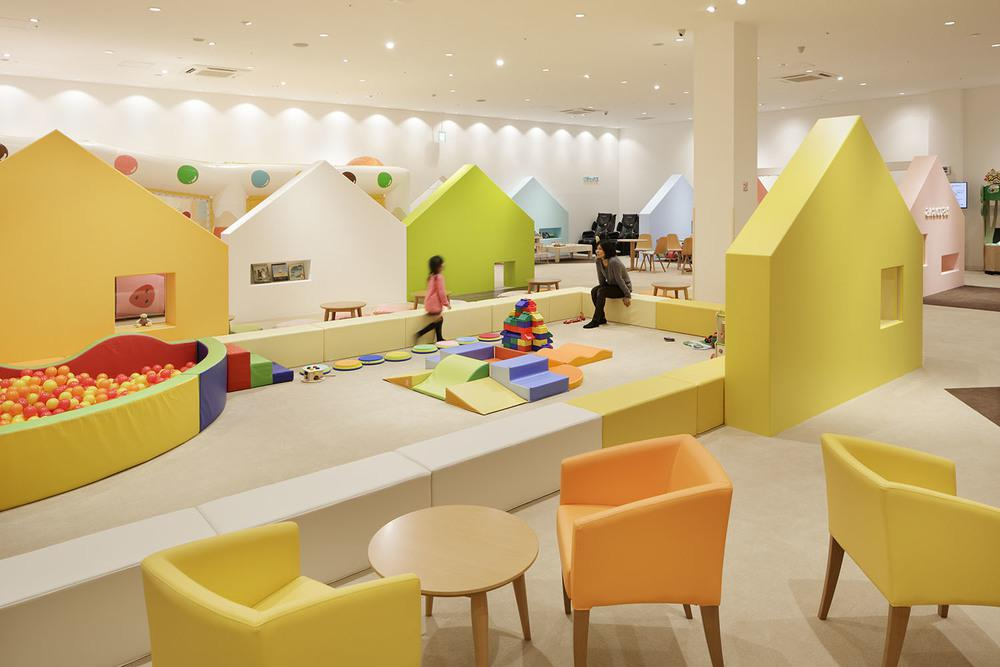 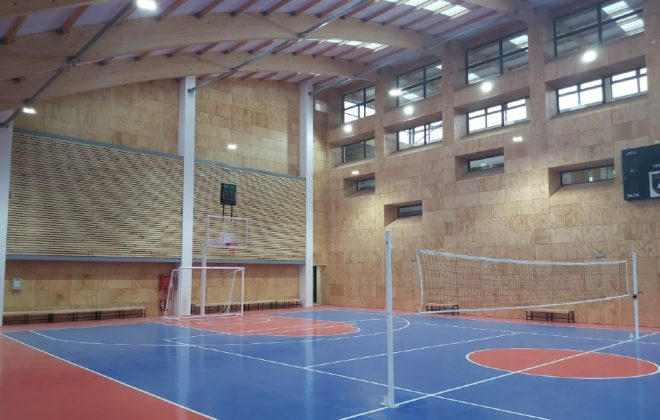 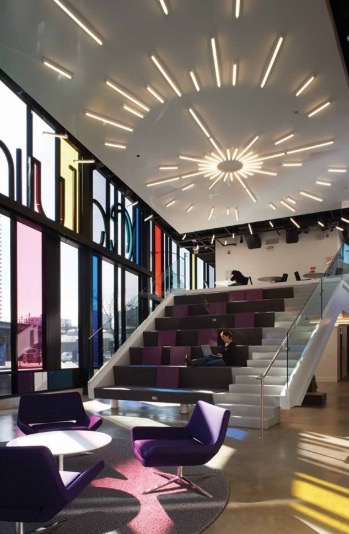 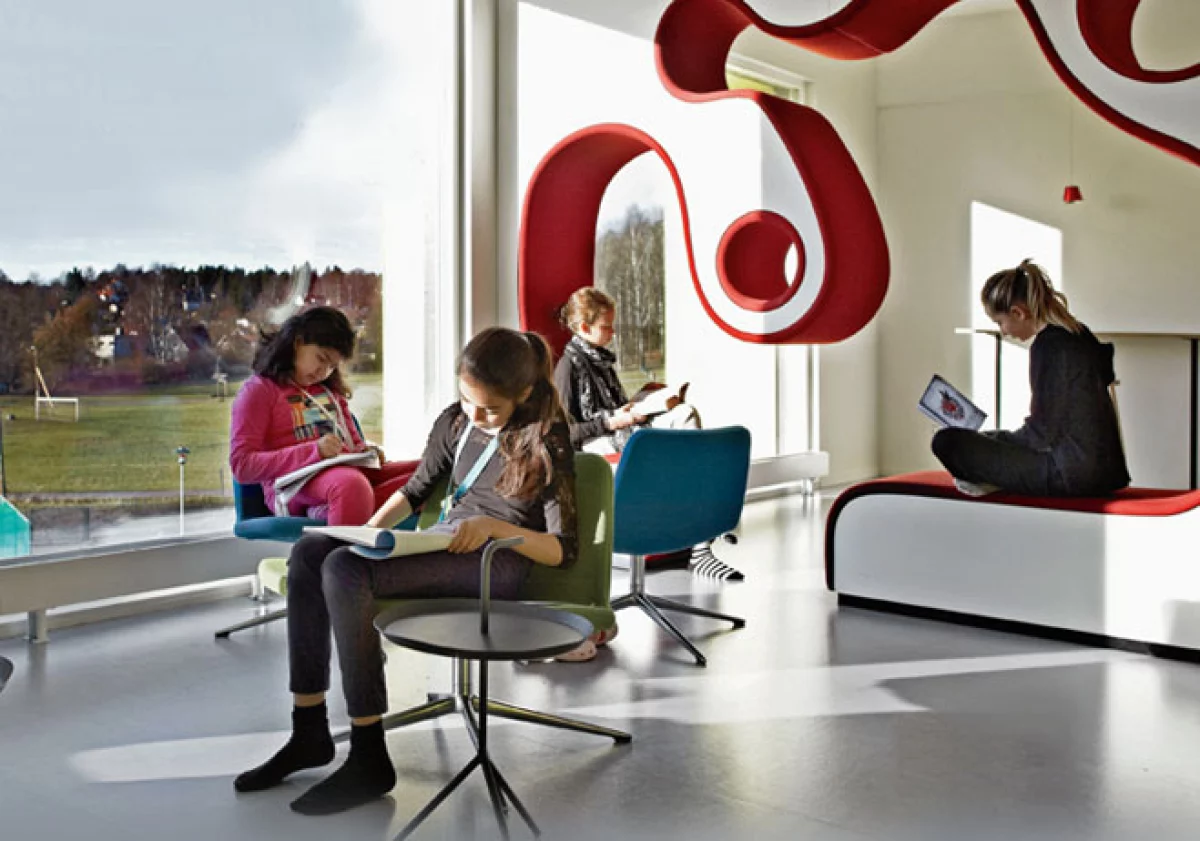 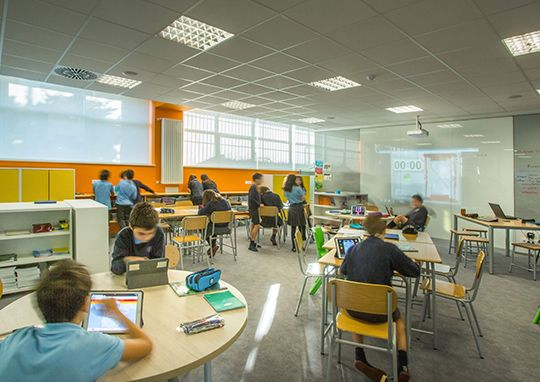 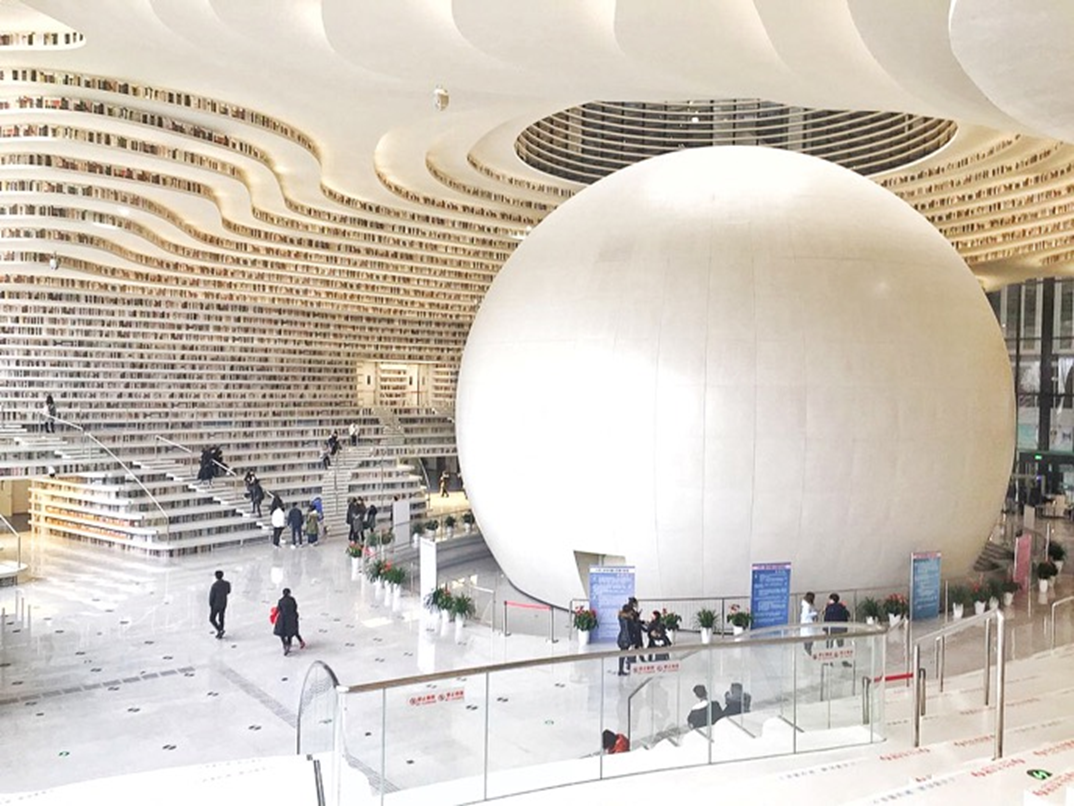 ¿Cuáles de estos espacios te gustaría que estuvieran presentes en tu escuela o liceo?  y  ¿por qué?
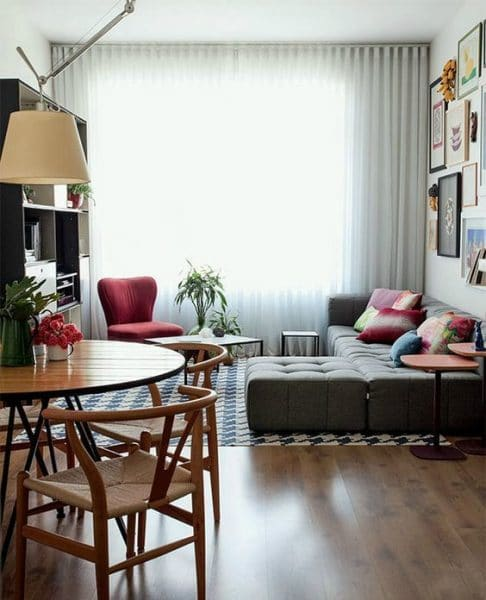 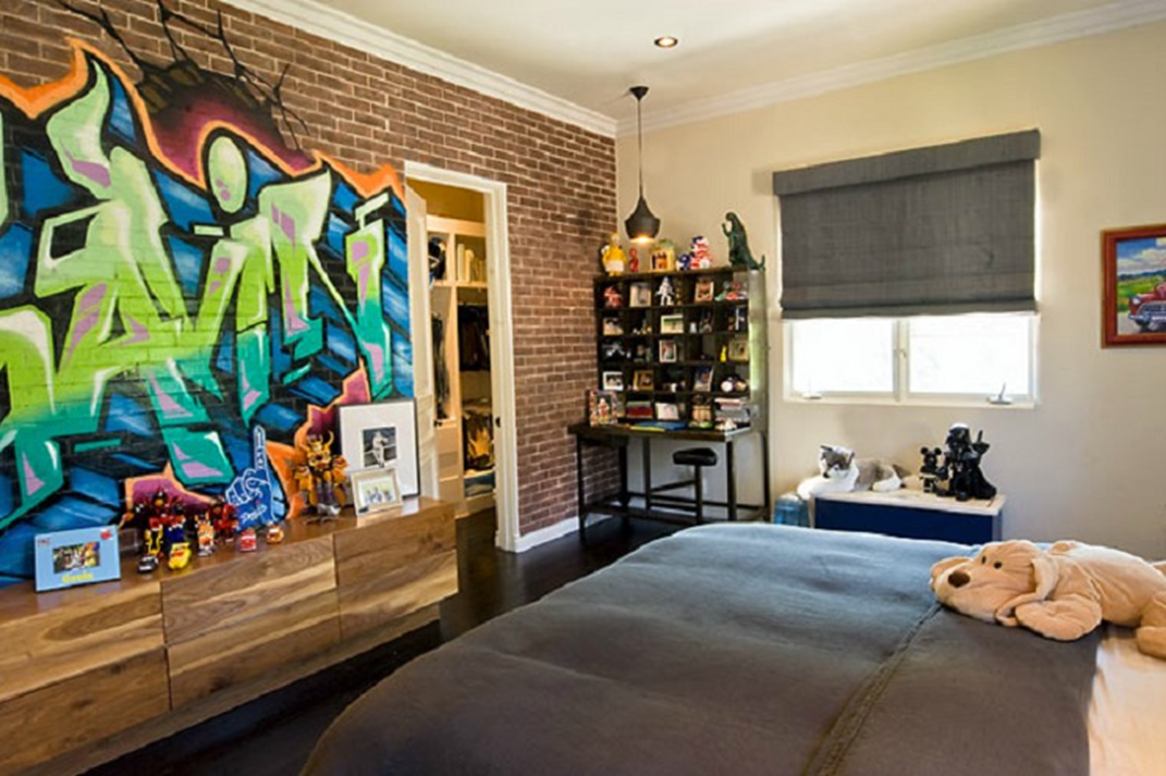 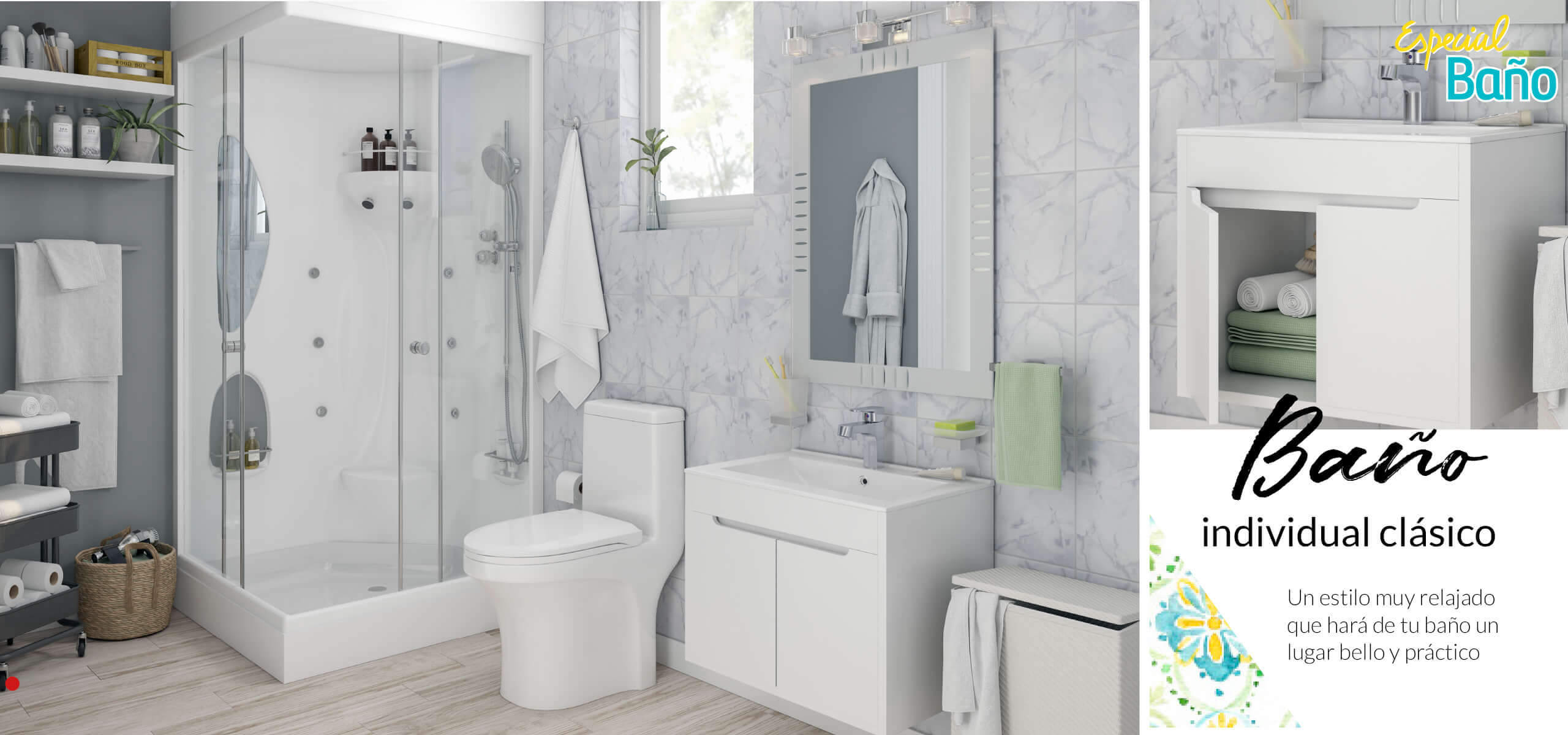 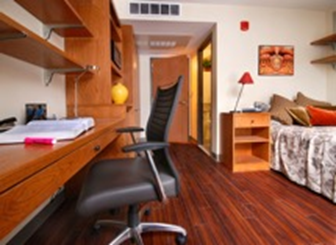 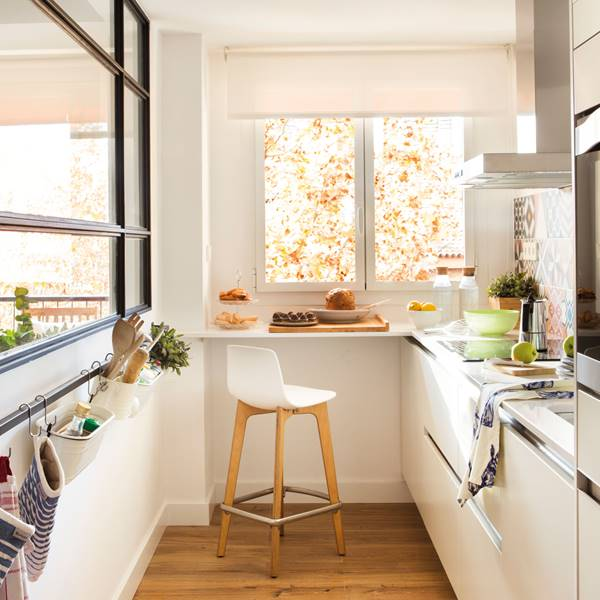 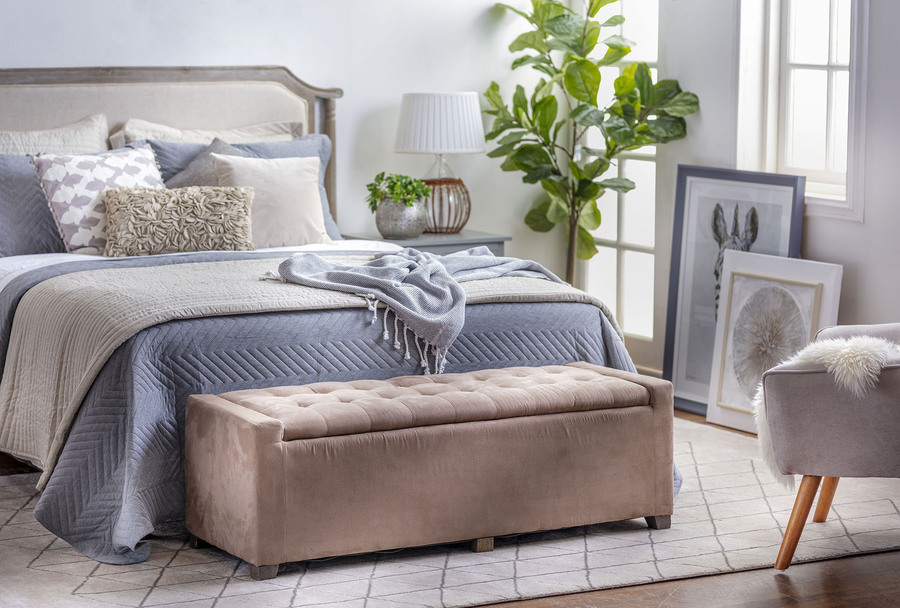 Espacios  en el hogar
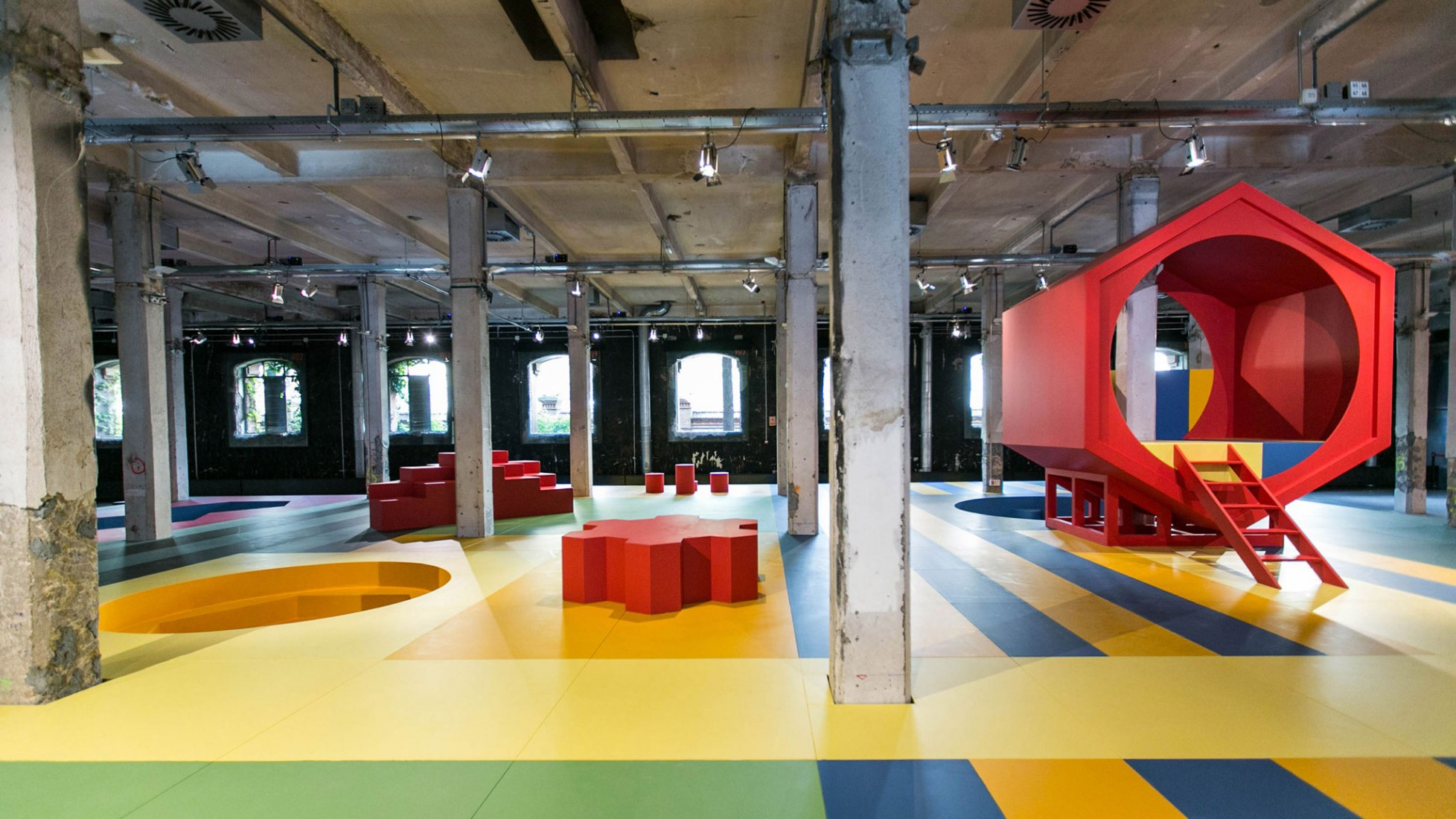 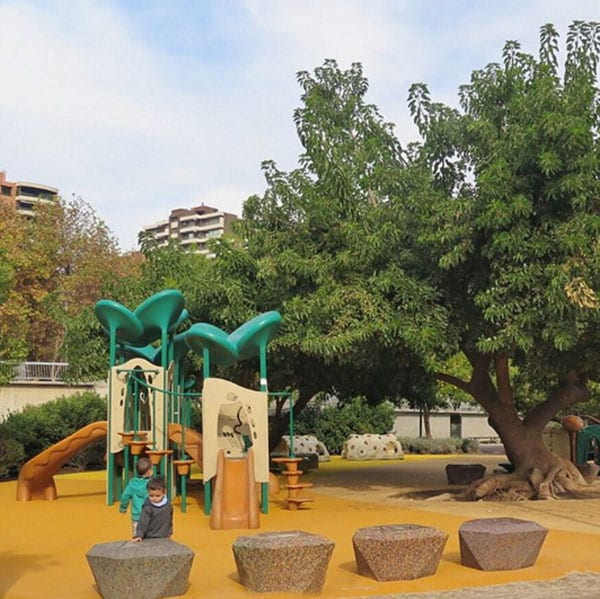 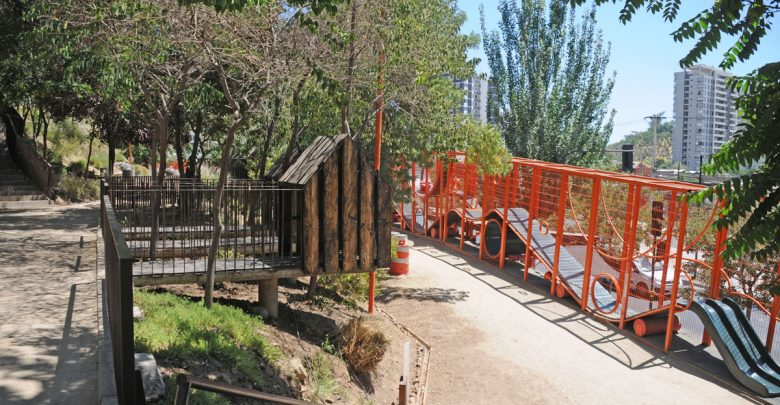 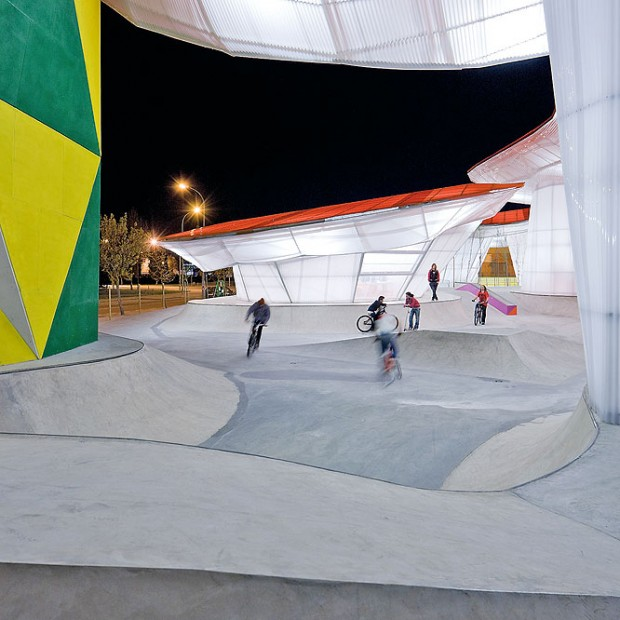 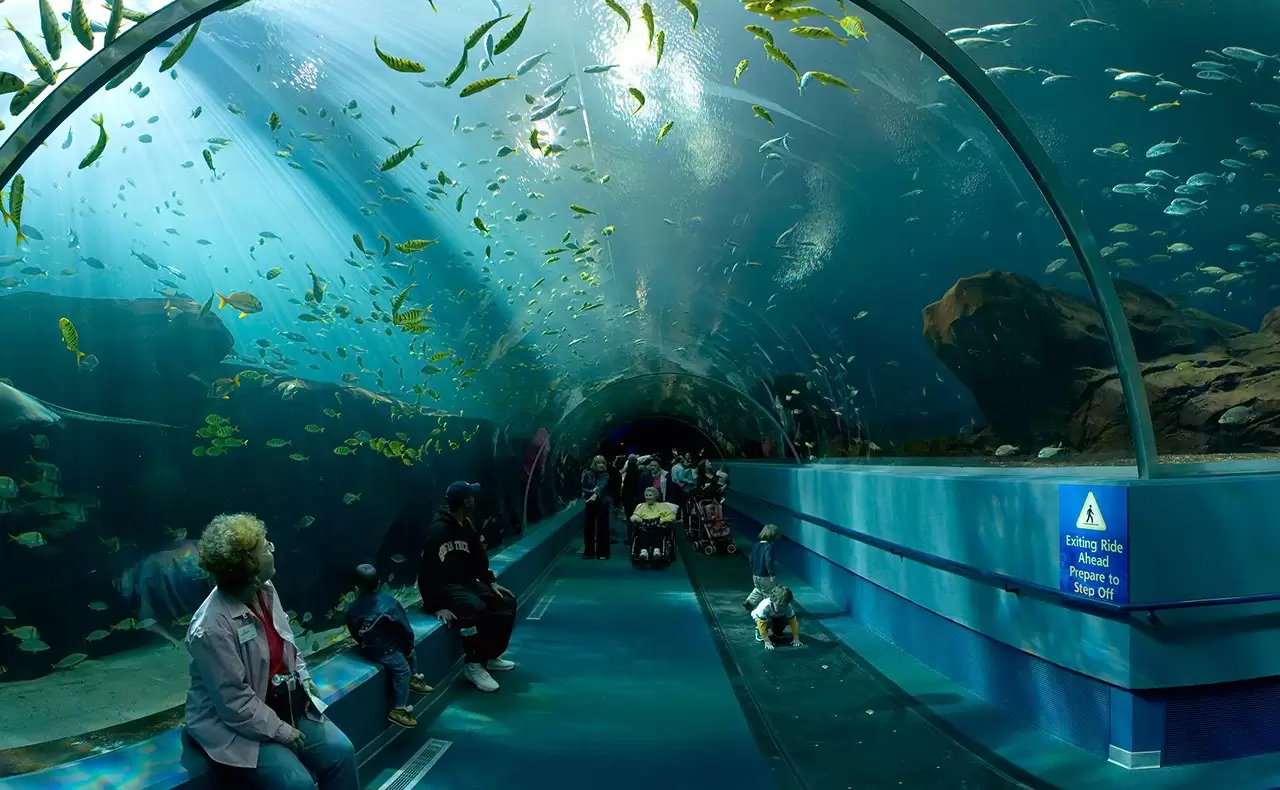 Espacios recreativos
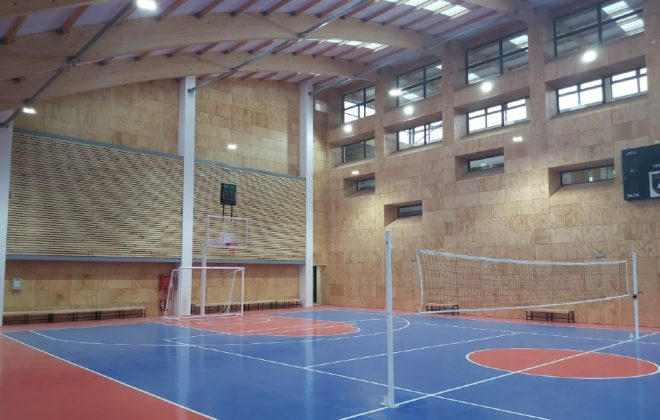 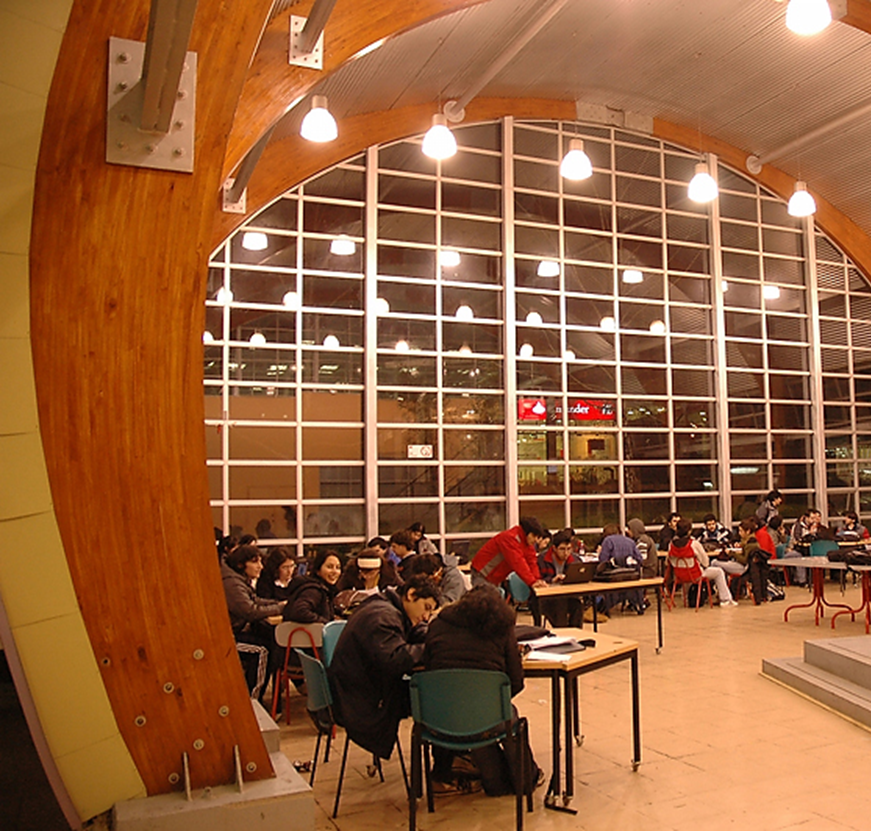 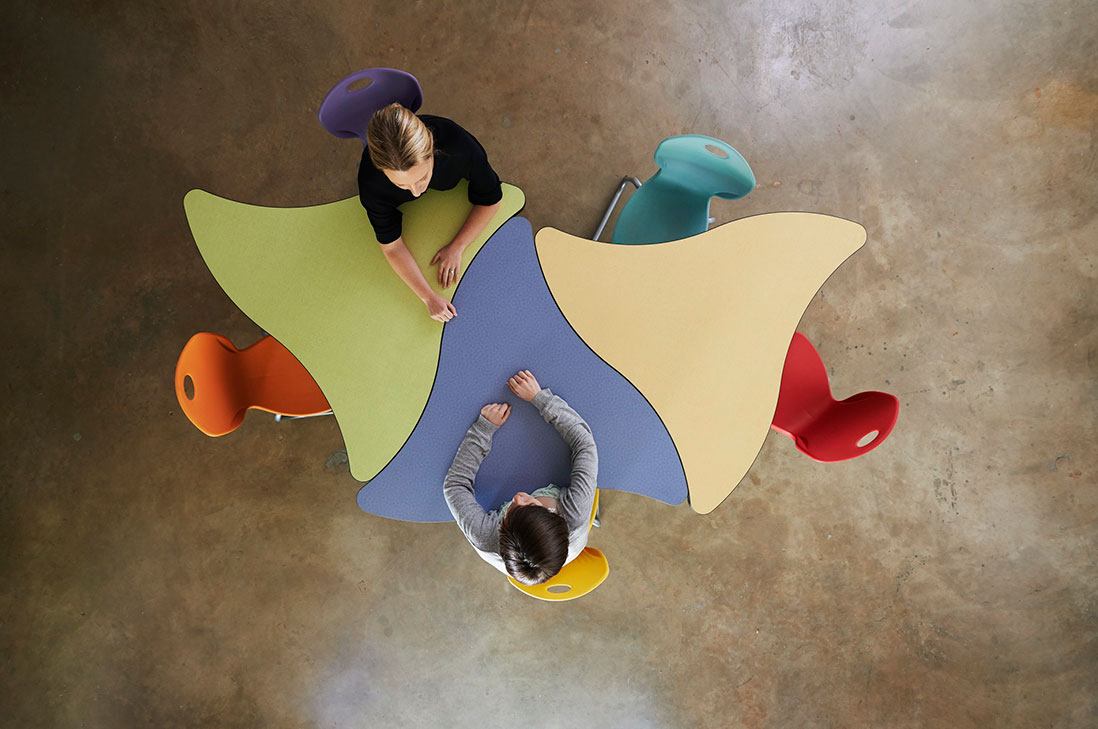 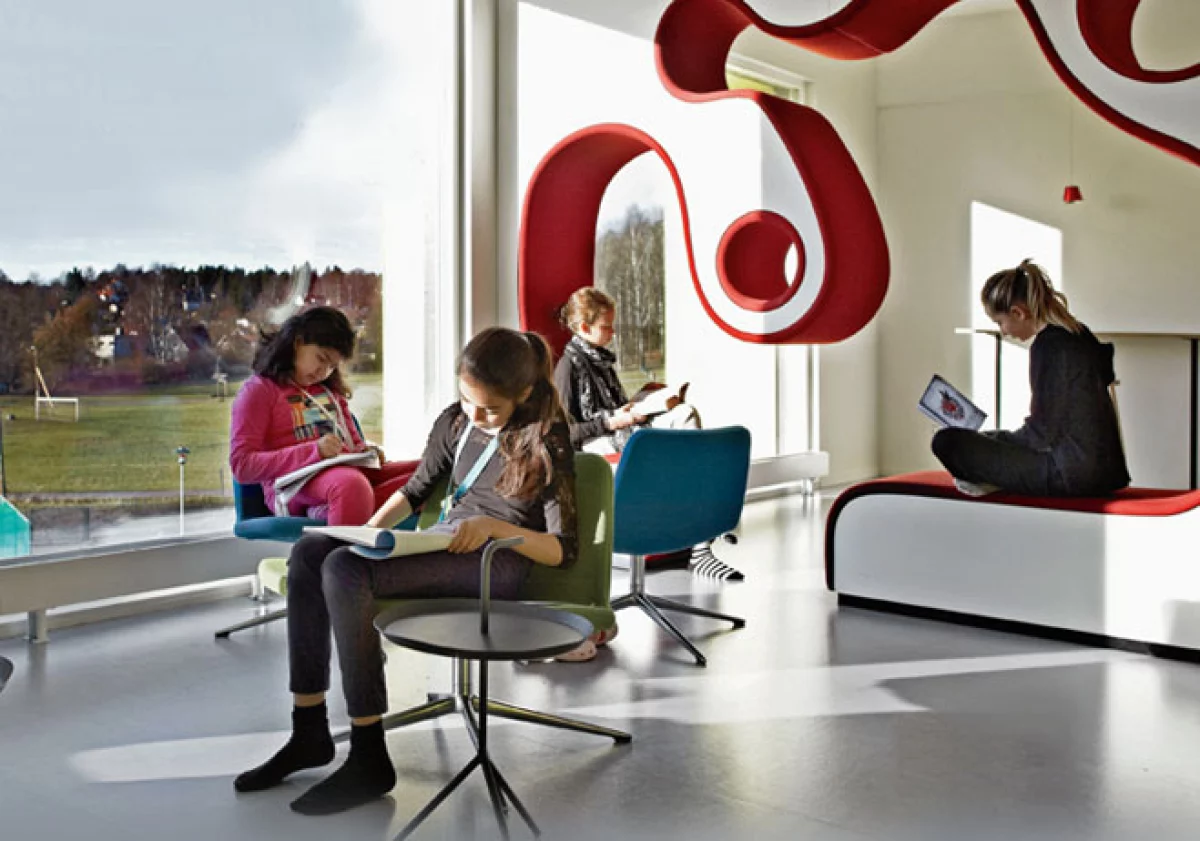 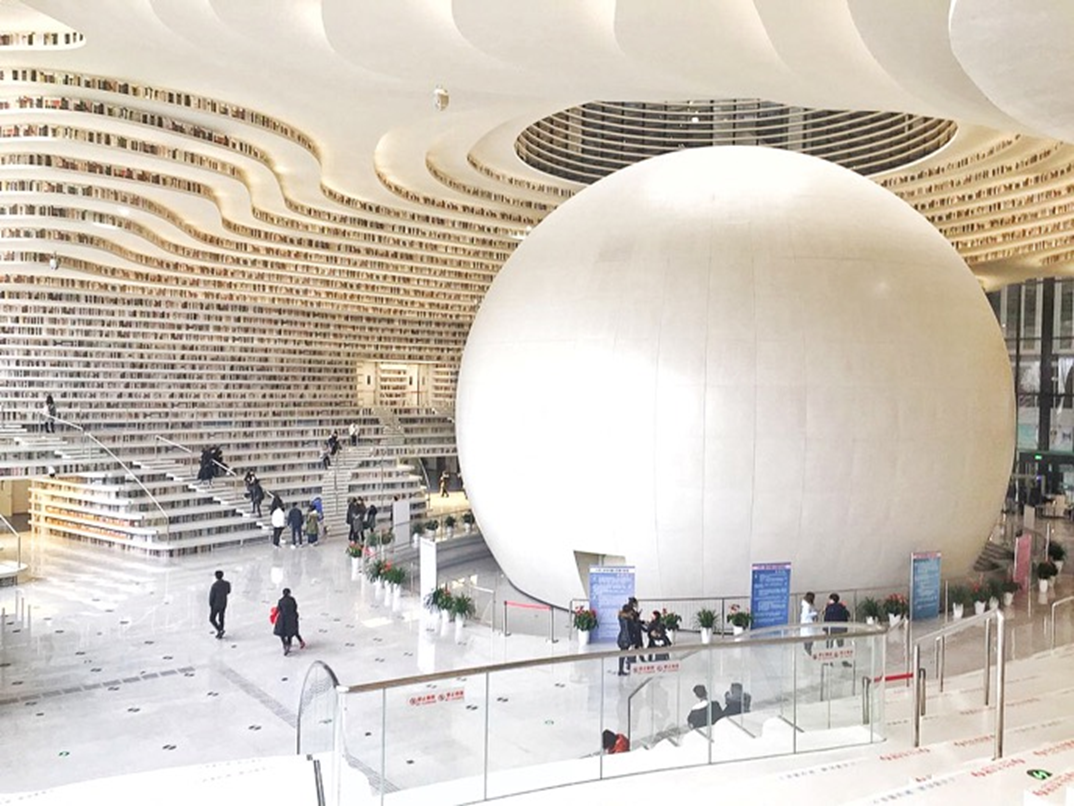 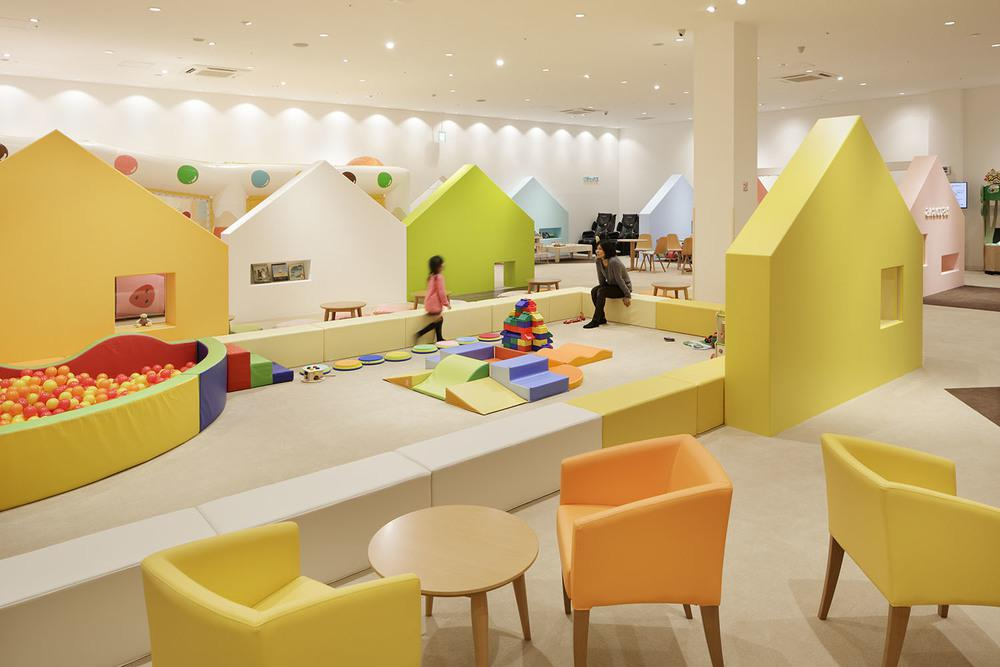 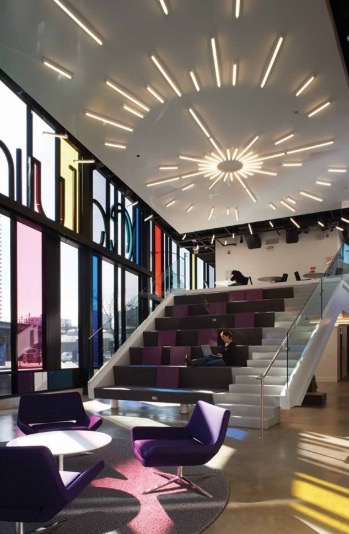 Espacios educativos
Espacios para jóvenes
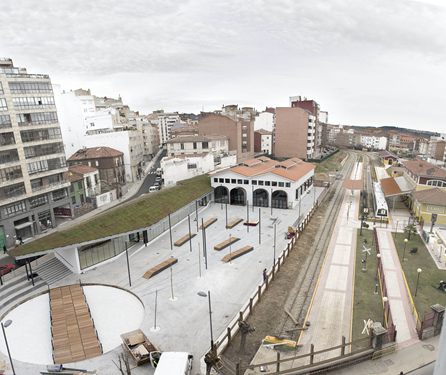 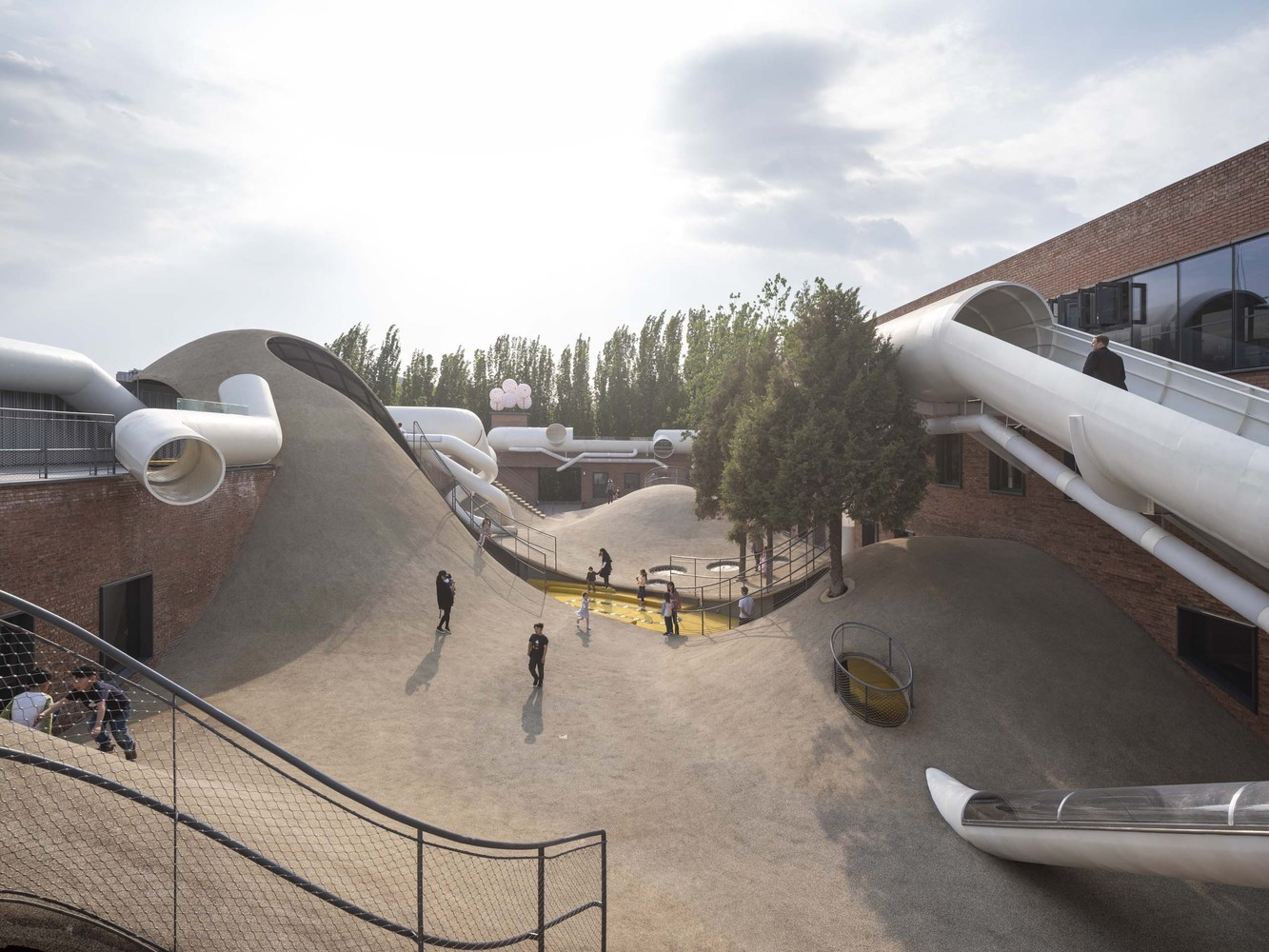 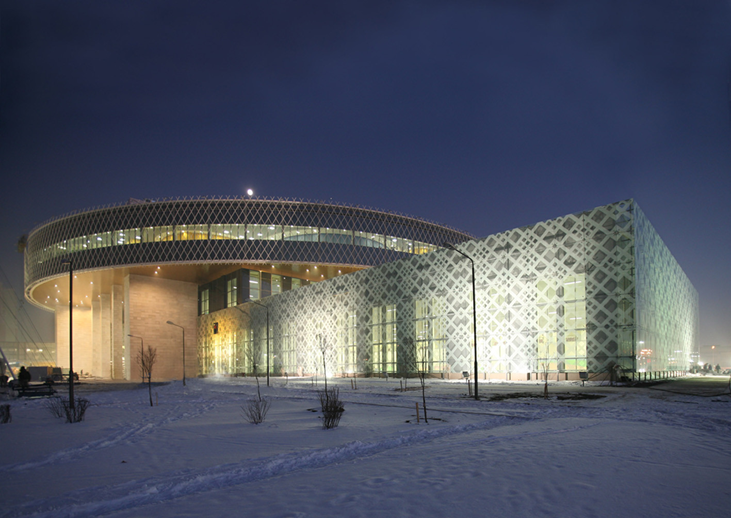 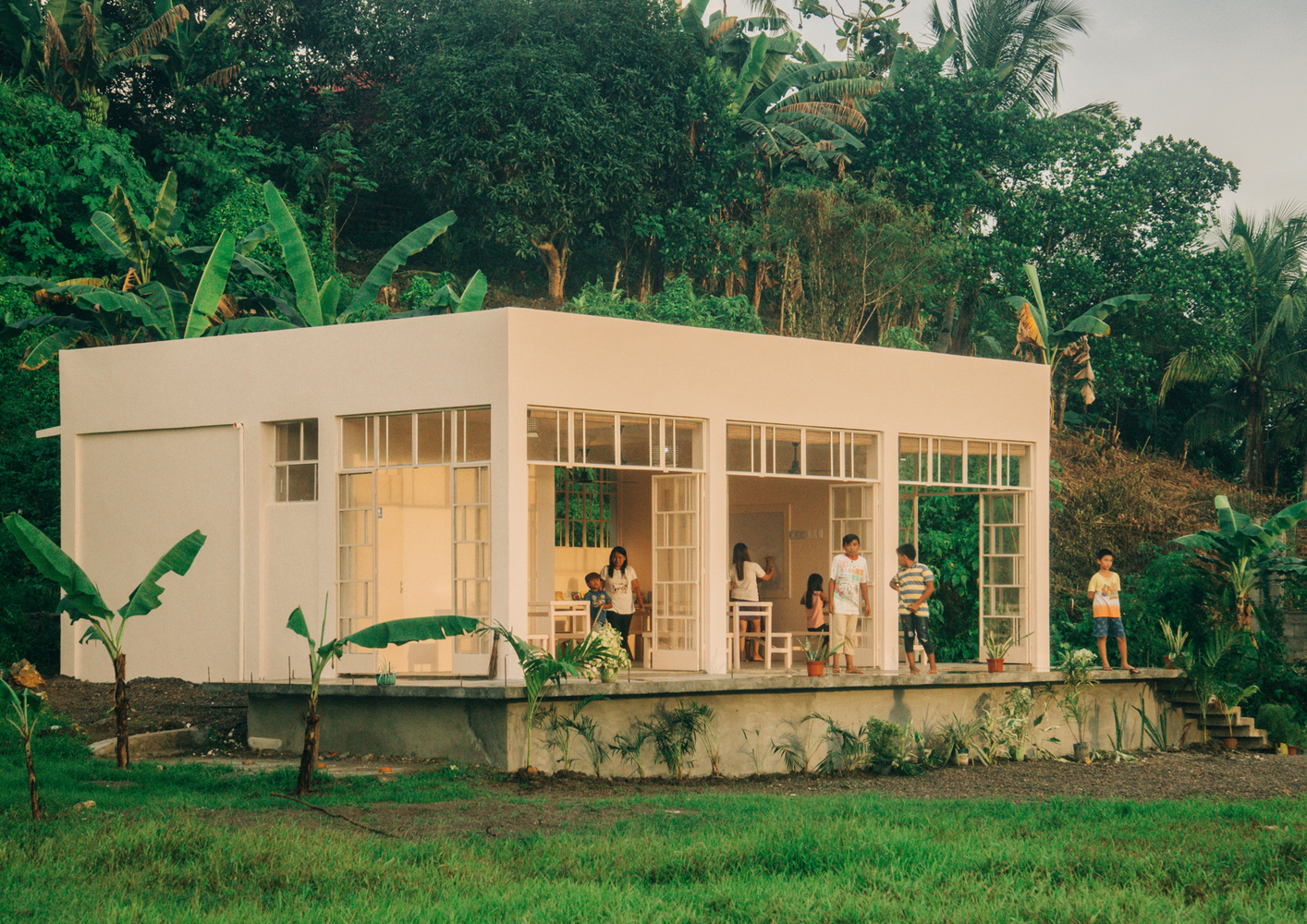 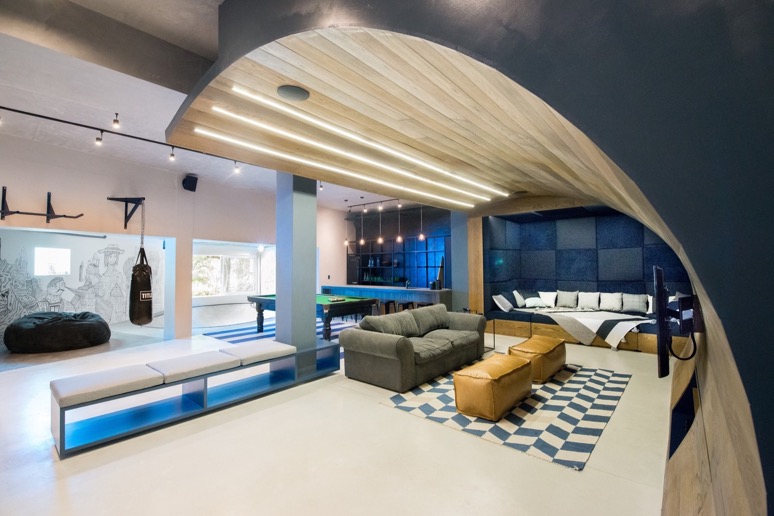 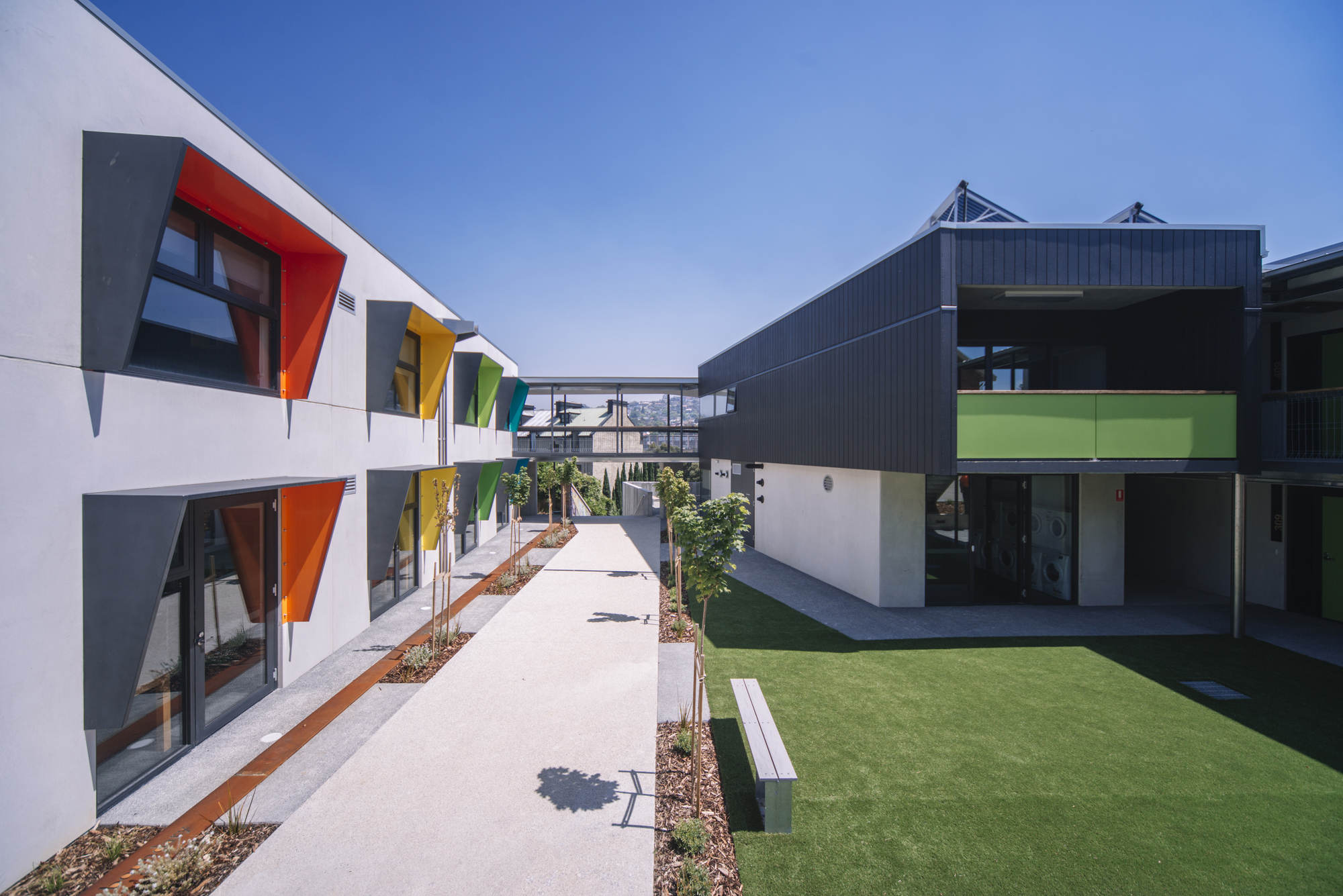 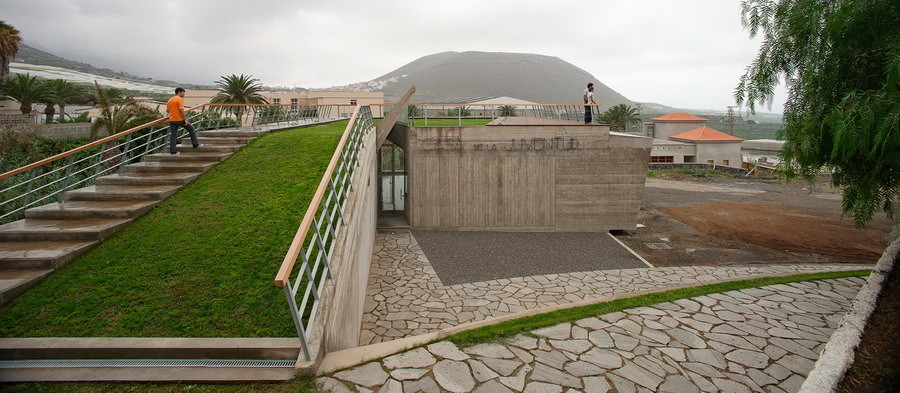 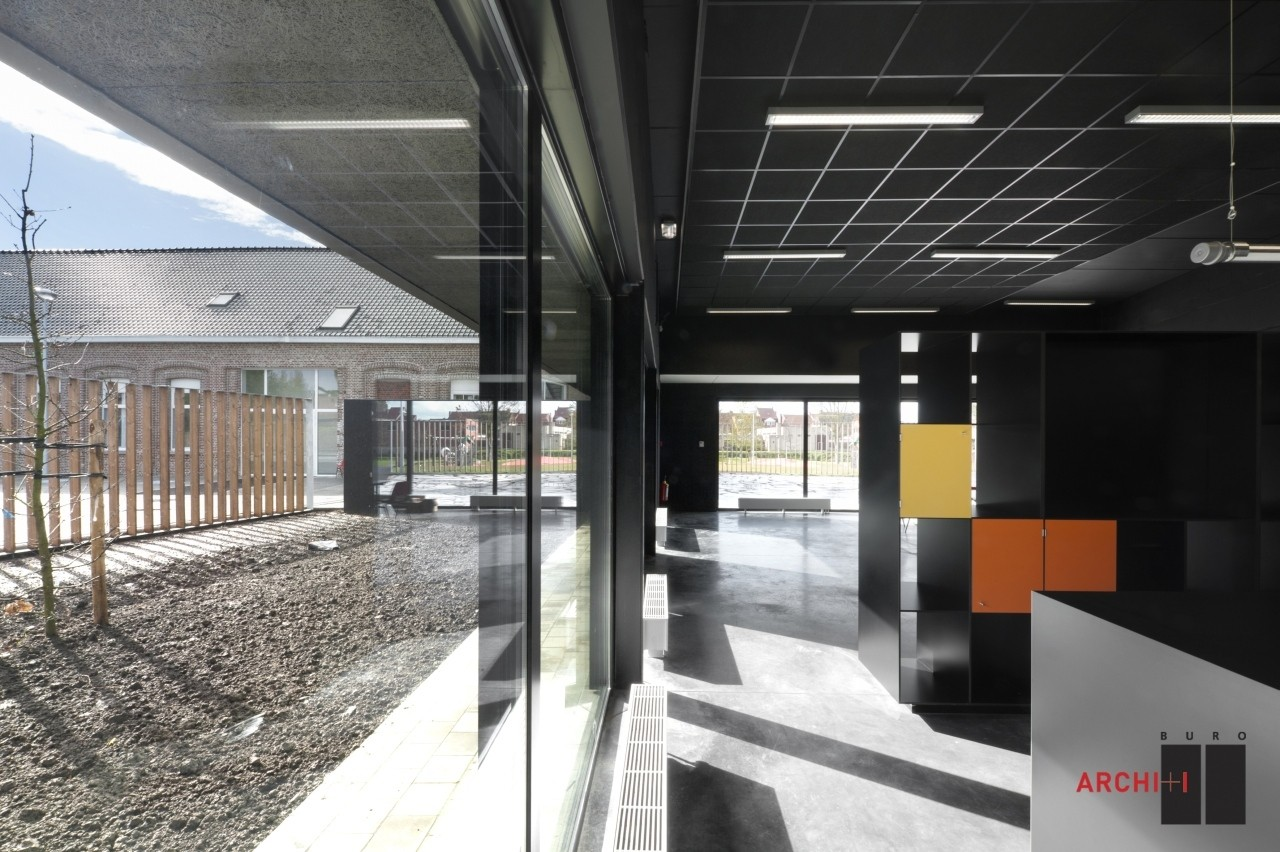 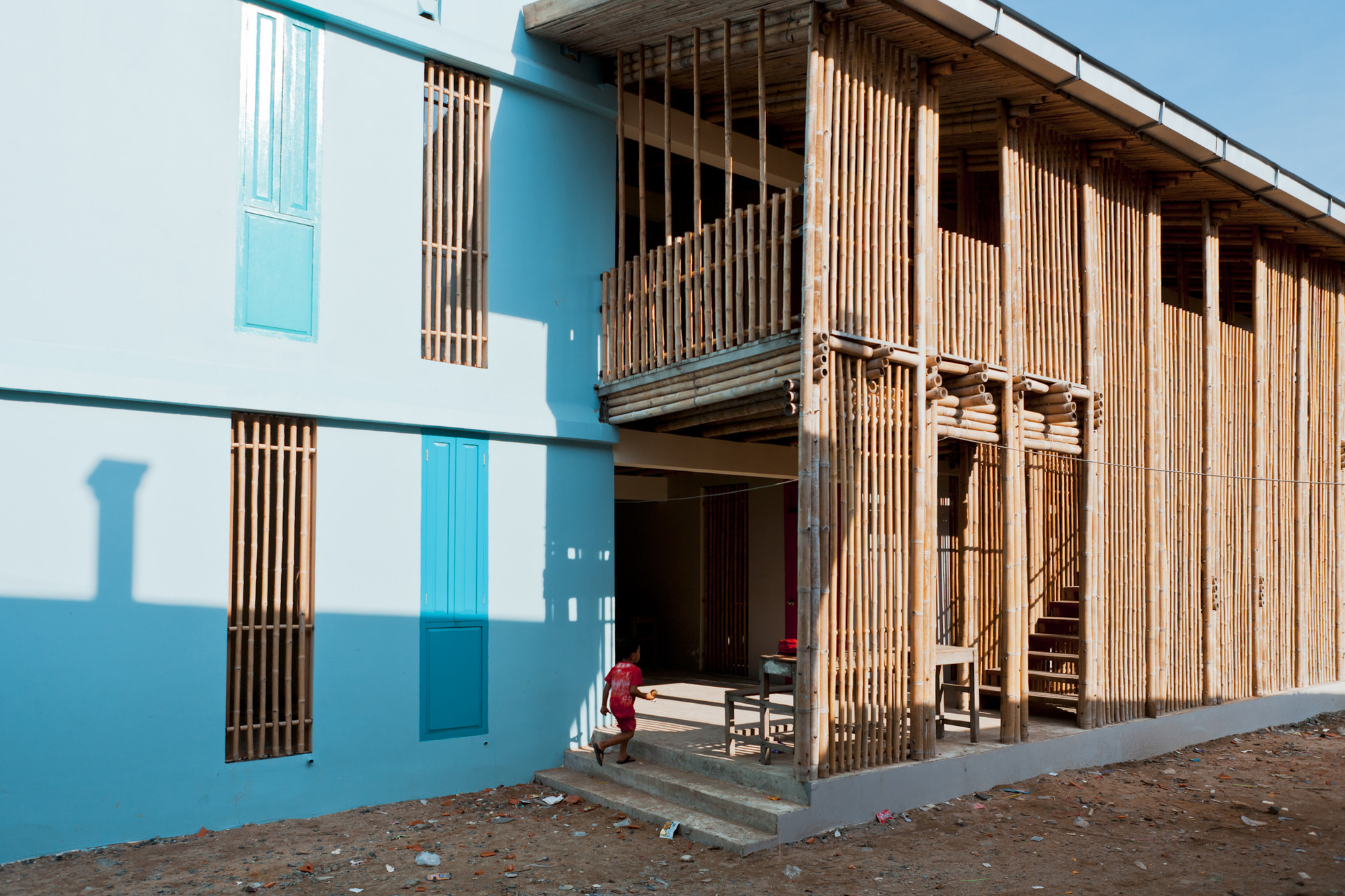 Espacios
 para jóvenes
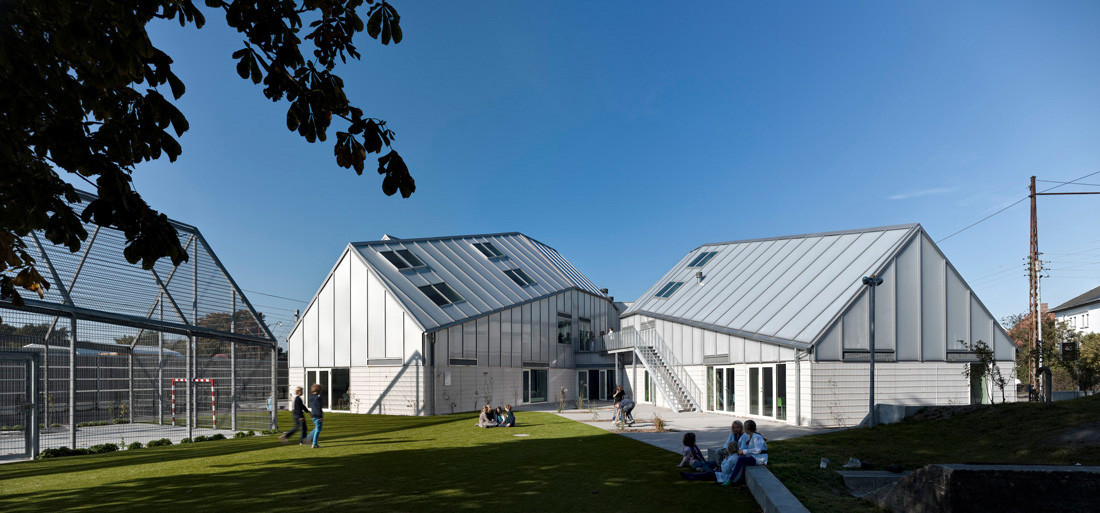 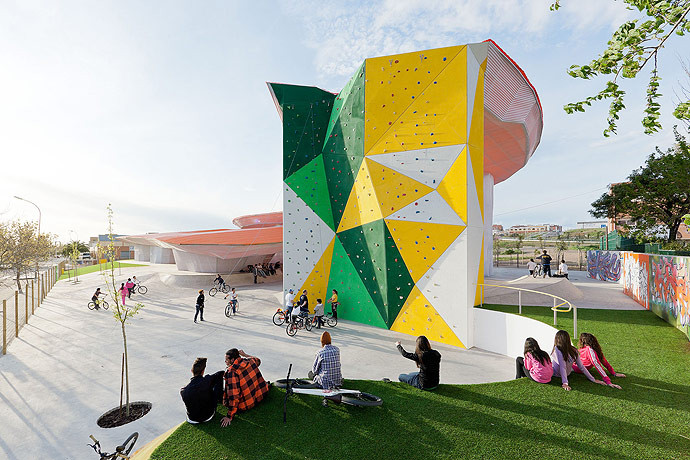 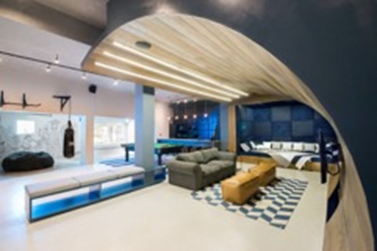 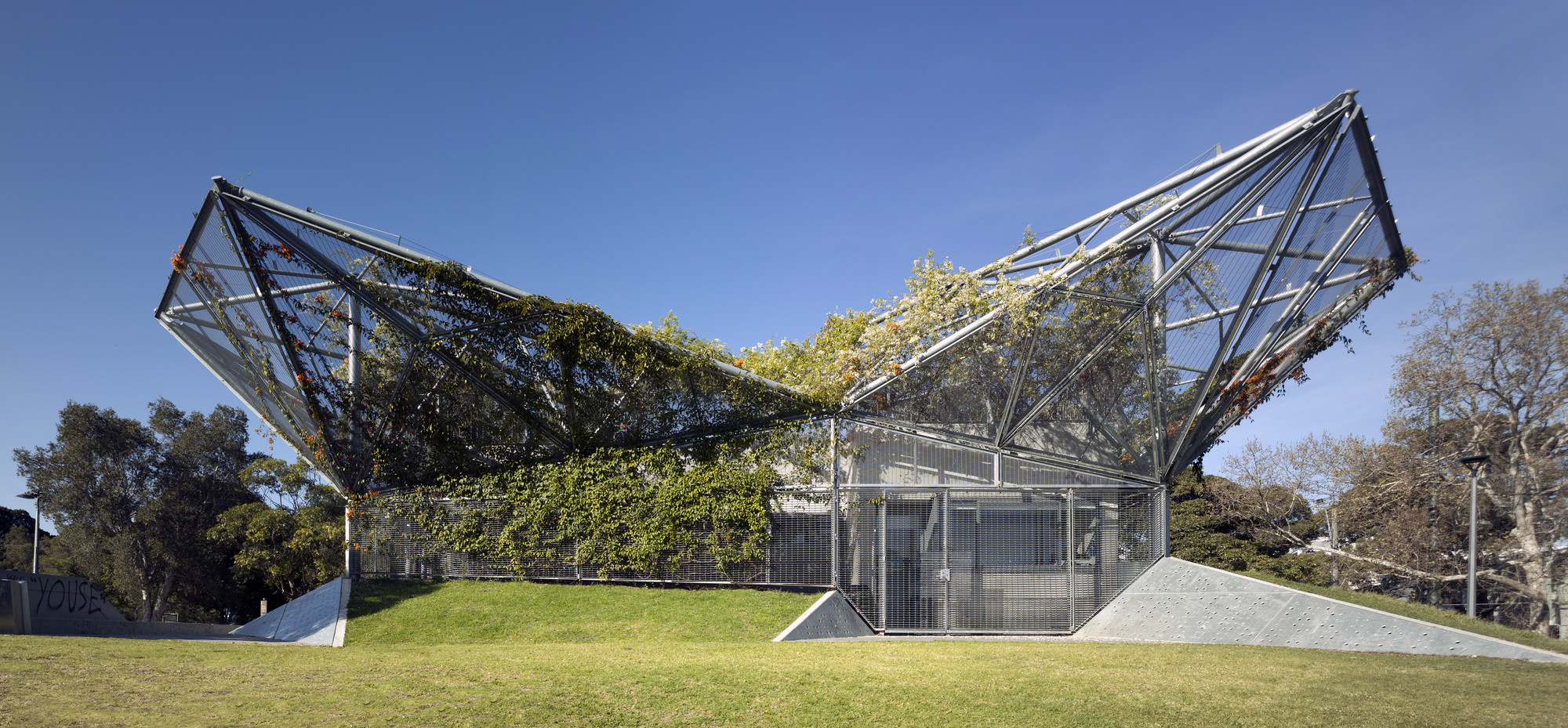 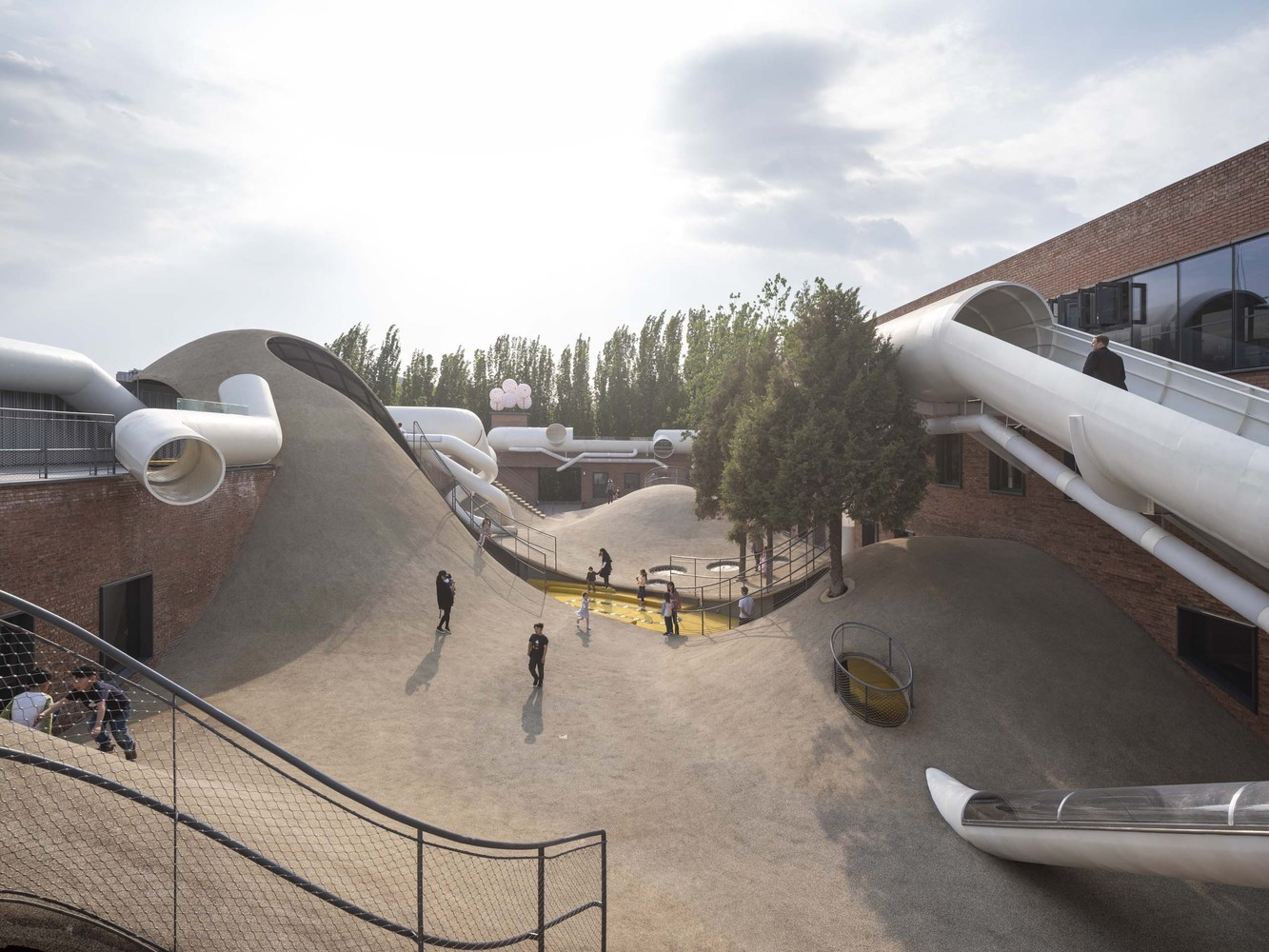 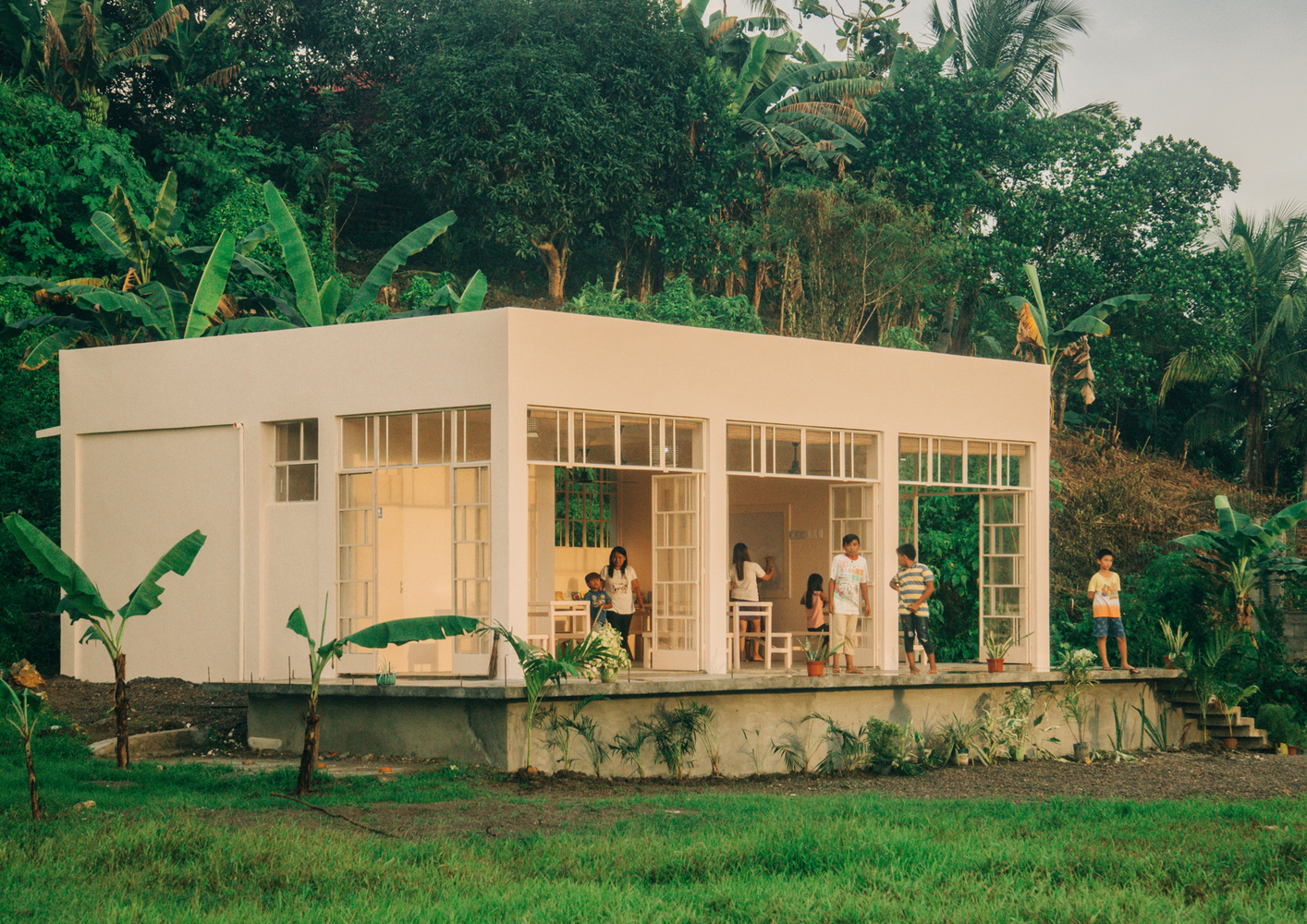 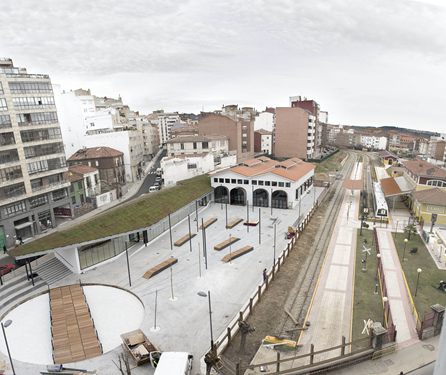 Organícense en grupo y analicen estos espacios para jóvenes por medio de las siguientes preguntas:
¿Cómo se ha usado el espacio y la luz?
¿Qué sensaciones e ideas nos generan sus colores, formas, materialidades, mobiliario y otros elementos que consideren en su diseño?
¿Cuál de estos nos parece más funcional? Expliquen.
¿Cuál de estos nos parece más acogedor? Expliquen.
¿Cuál de estos espacios les gustaría tener en su barrio? y ¿por qué?
¿Qué características de estos nos indican que son para jóvenes?
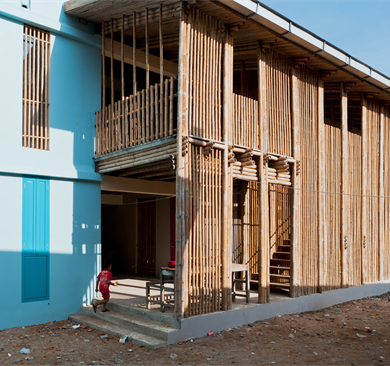 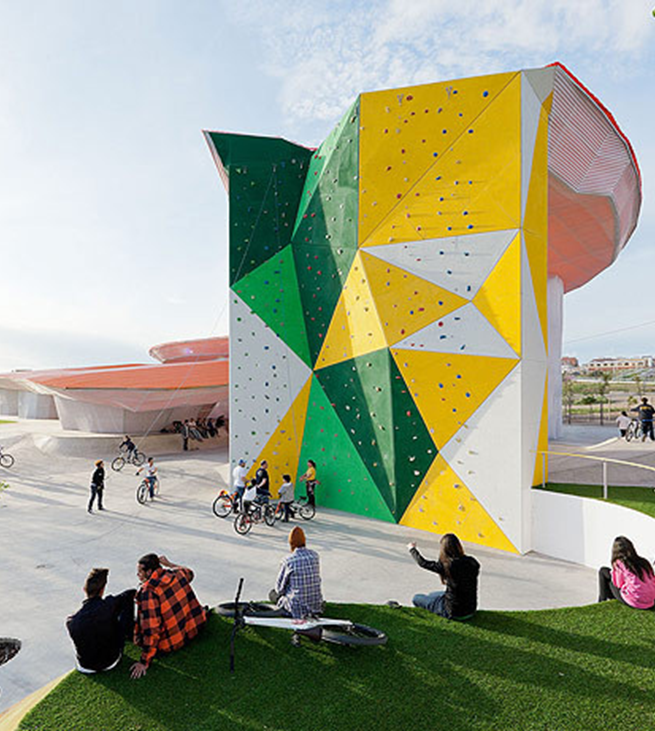 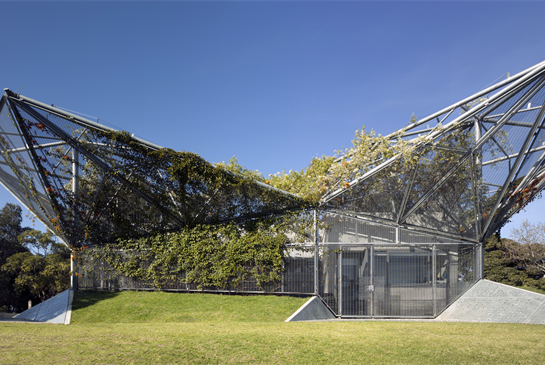 Proyecto de diseño de interiores“Nuestro espacio”
https://casaydiseno.com/
http://www.disegnojoven.com.ar/
http://studiogang.com
www.plataformaarquitectura.cl
https://www.uach.cl/
https://umich.edu/
https://www.tiovivocreativo.com/
https://obras.expansion.mx/
https://www.madera21.cl/
https://ecosistemaurbano.org/
https://www.metalocus.es/
www.cotillonfestday.cl/
Referencias